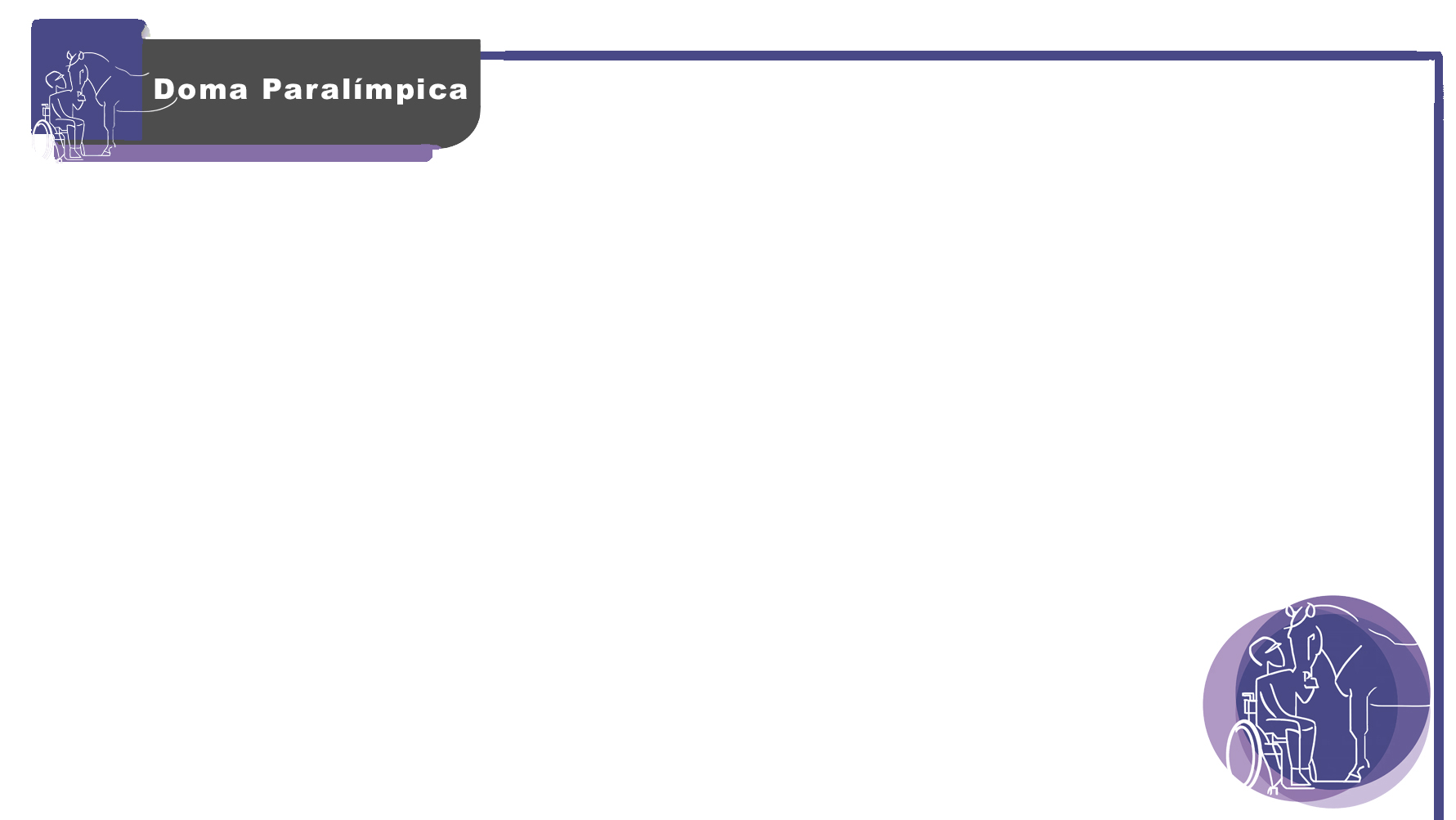 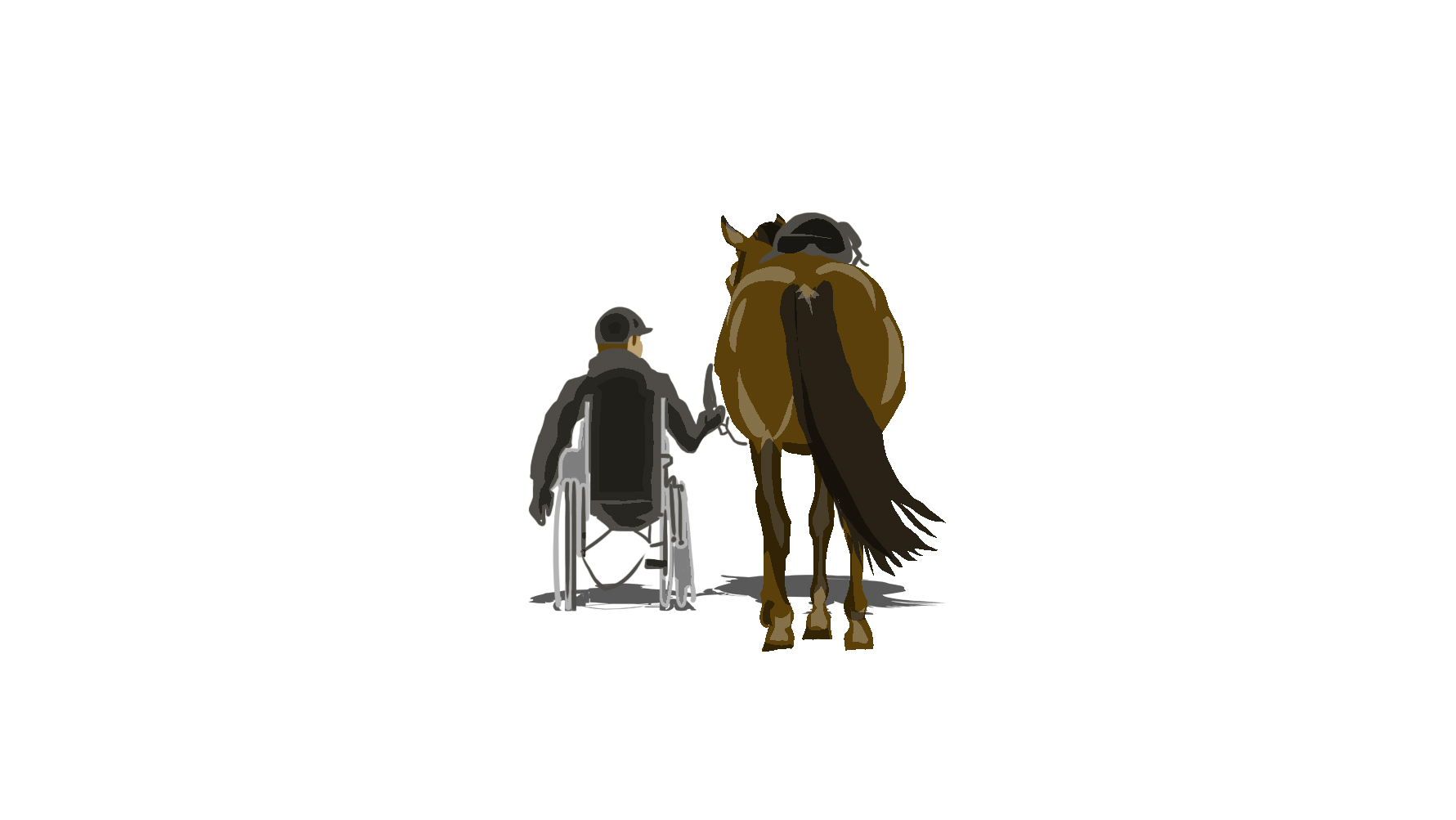 PLAN DEPORTIVO 2025
Doma Clásica Paralímpica
ÍNDICE
ÁREA DE DEPORTISTAS

OTRAS ÁREAS DE TRABAJO

FORMACIÓN

 ESTRUCTURA TÉCNICA
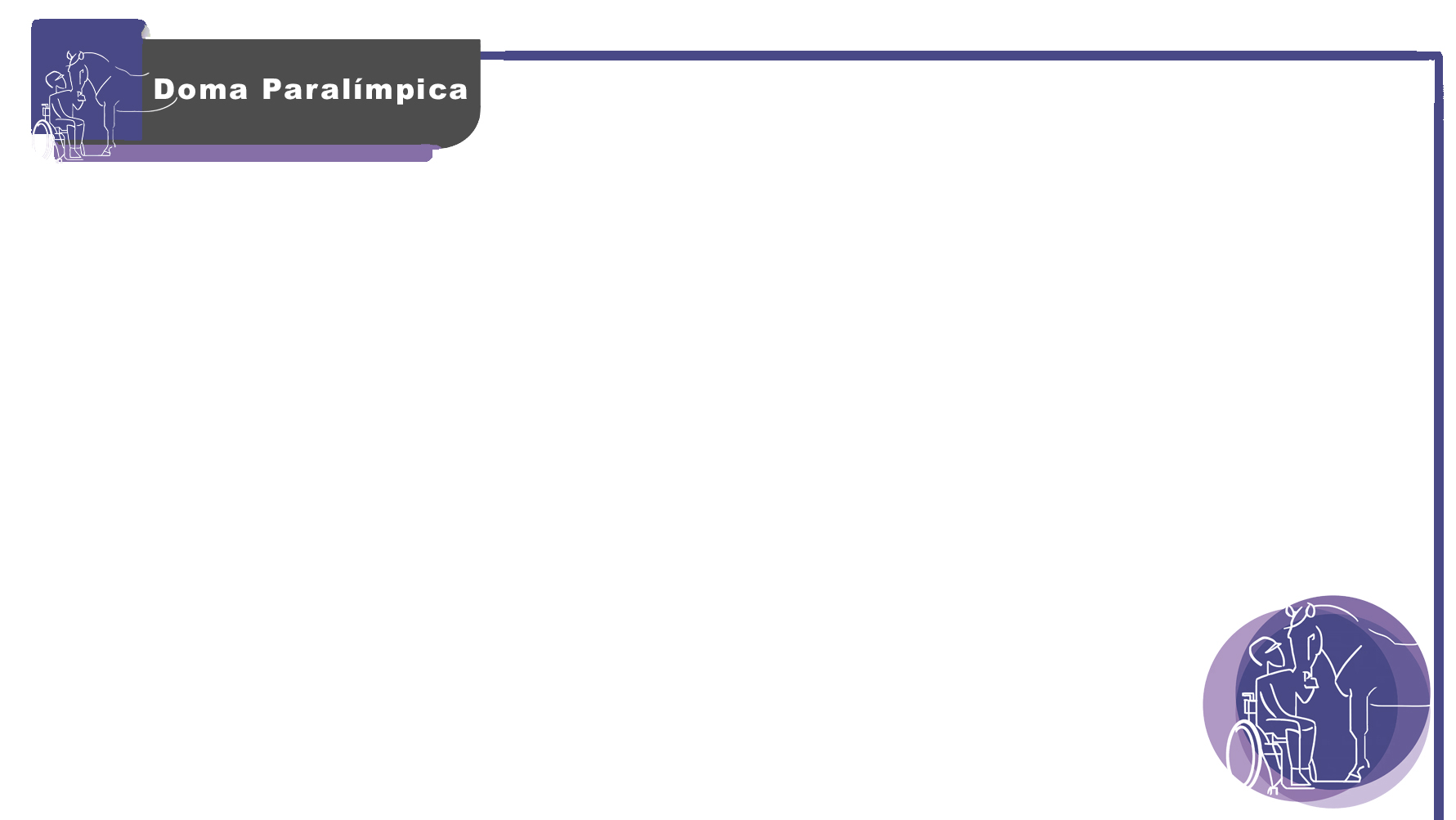 ÁREA DE DEPORTISTAS (Categoría Absoluta Internacional)
1.1 CONSUMACIÓN DE OBJETIVOS 2024
Deportistas
1.1 Específicos (corto plazo)
Incrementar el número de deportistas+16 en 2024
Mejora de formación, tecnificación y  rendimiento de todos los niveles 
Incrementar nº deportistas ranking VIRTUS (hasta 4) 6 deportistas 
Participación videocompetición mundial y en Europeos VIRTUS 2024 2 platas ind.
Mejorar posición ranking individual FEI
	2021 4 deportistas entre 174-257
	2022  6 deportistas entre 132-213
	2023  6 deportistas entre 99-228
	2024  6 deportistas entre 105-203 
Mejorar posición ranking equipos FEI  Actualmente 19/21 objetivo entre 11-14
Mantener la participación en competición internacional. 
Conseguir representación española en los JJPP Paris 2024.
Creación de un ranking nacional. 
1.2 Generales (medio plazo)
Clasificación Campeonato de Europa de Ermelo (NED) 2025  5 Clasificados
Clasificación Campeonatos del Mundo 2026.
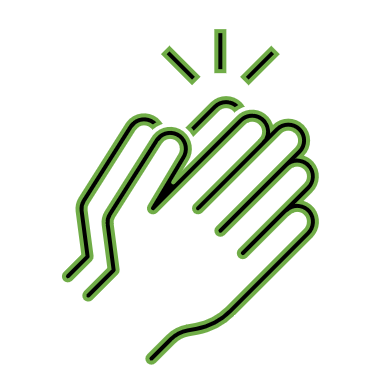 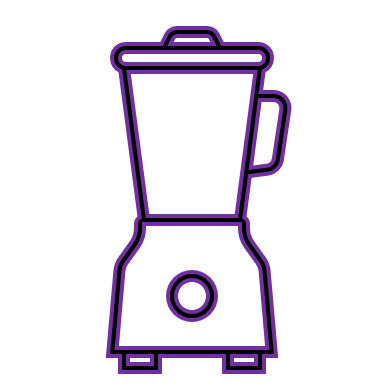 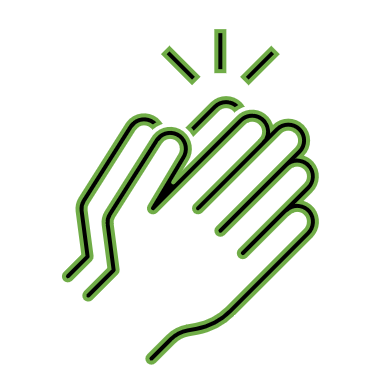 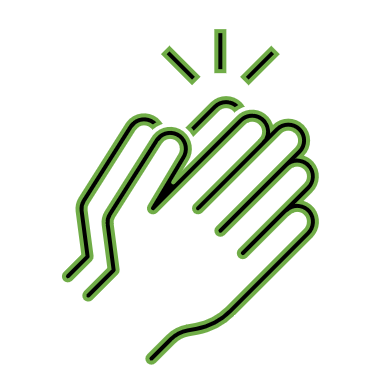 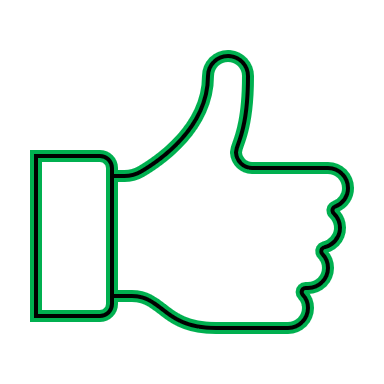 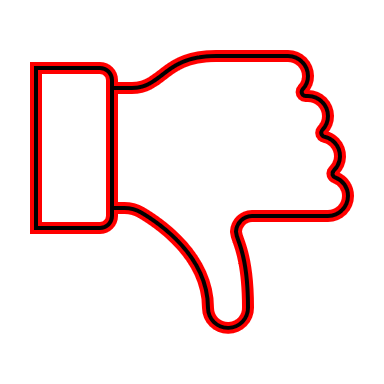 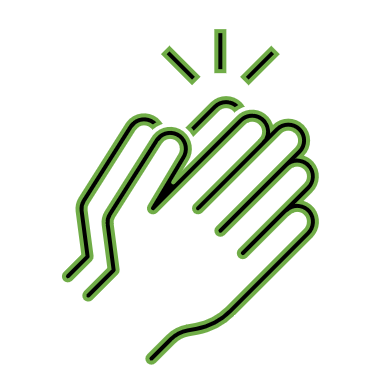 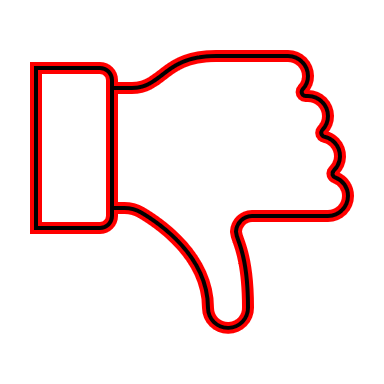 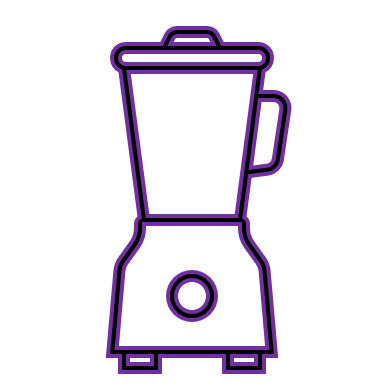 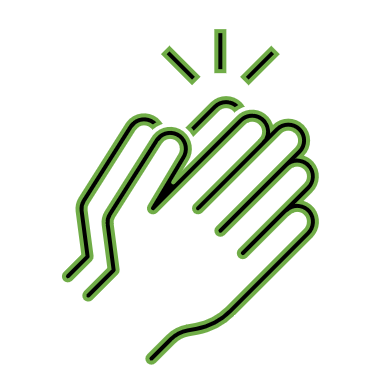 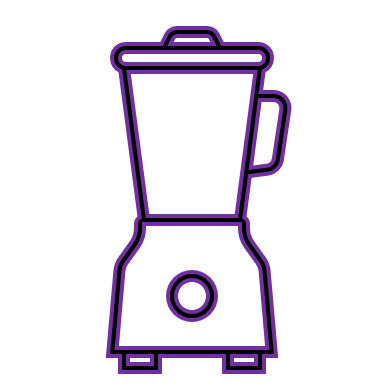 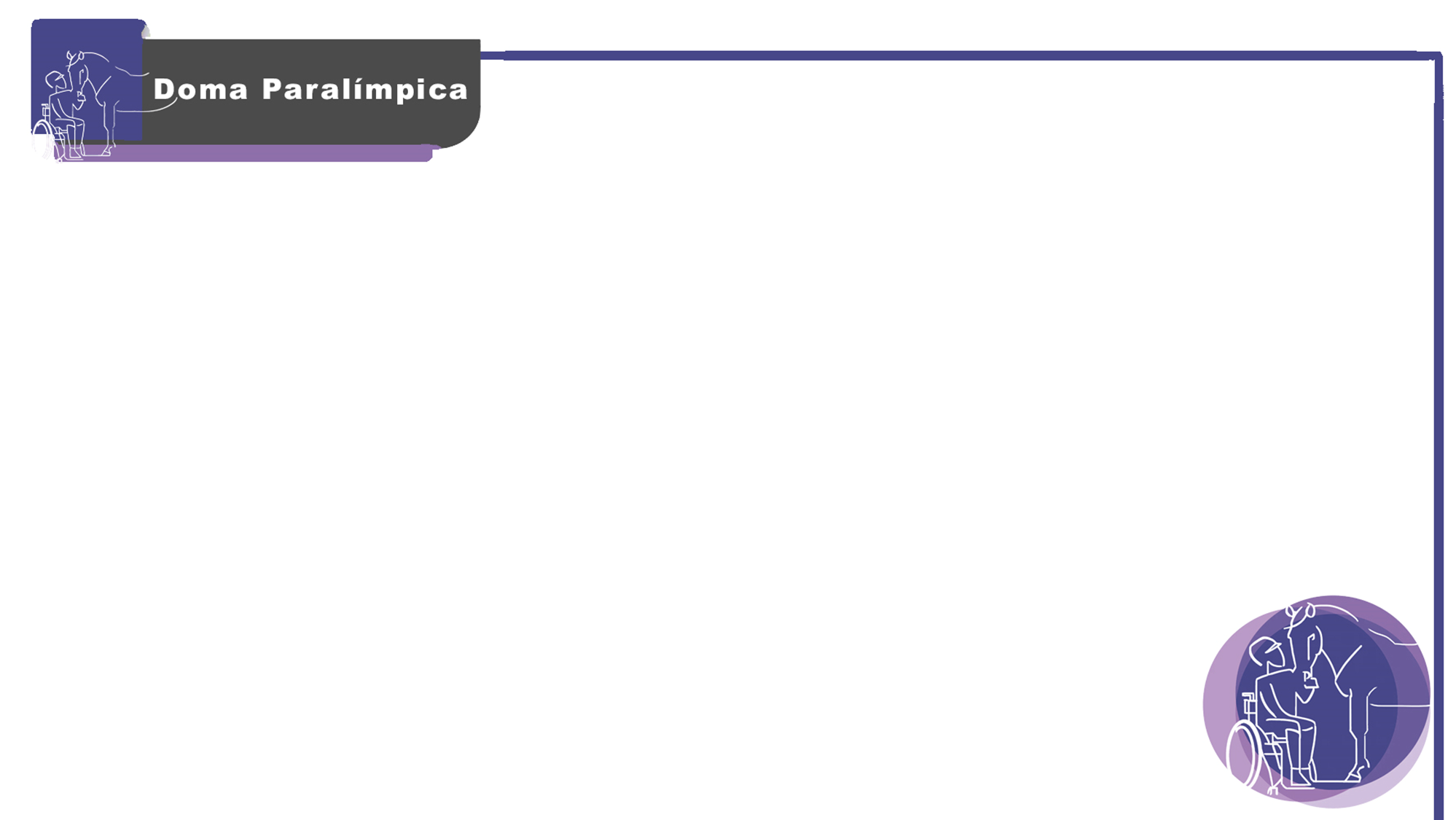 ÁREA DE DEPORTISTAS (Categoría Absoluta Internacional)
1.2 OBJETIVOS PROPUESTOS 2025
Deportistas
1.1 Específicos (corto plazo)
Incrementar el número de deportistas.
Mejora de formación, tecnificación y  rendimiento de todos los niveles
Mantener el nº deportistas ranking VIRTUS (6 en total)
Participación videocompetición mundial VIRTUS y en los Mundiales VIRTUS 2025
Mejorar posición ranking individual FEI
	2021 4 deportistas entre 174-257
	2022  6 deportistas entre 132-213
	2023  6 deportistas entre 99-228
                 2024  6 deportistas entre 105-203 
Mejorar posición ranking equipos FEI  Actualmente 18/21 objetivo entre 11-14
Mantener la participación en competición internacional.
Conseguir equipo para los CH-EU-PED Ermelo (NED) 2025
Creación de un ranking nacional.
1.2 Generales (medio plazo)
Clasificación de binomios Campeonato del Mundo CH-M-PED Aachen (GER) 2026
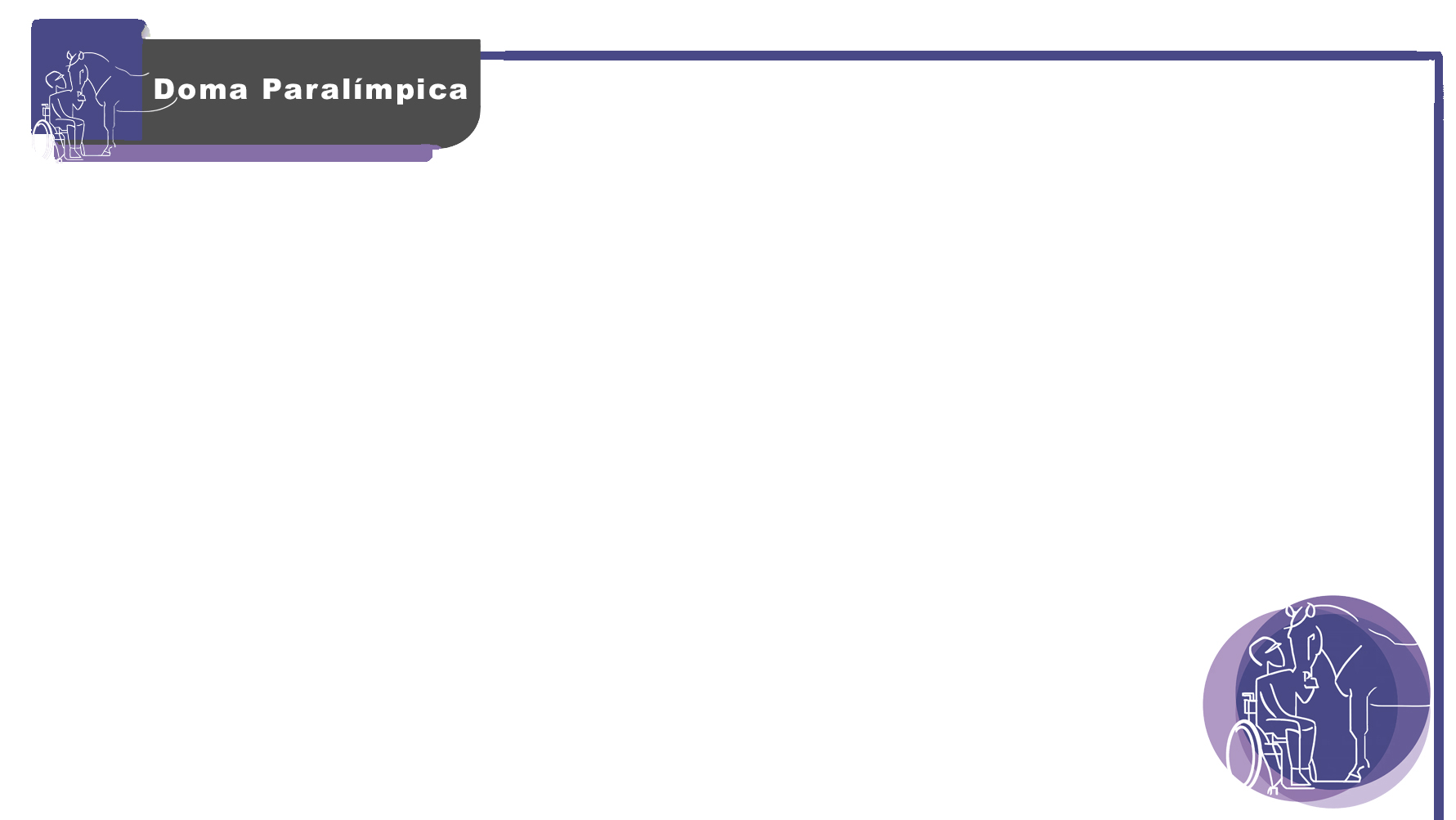 ÁREA DE DEPORTISTAS
1.3 GRUPOS DE TRABAJO: Programa de actividades
Grupos RENDIMIENTO + PROMESAS PARALÍMPICAS
Seguimiento individualizado de binomios. 
Asistencia y seguimiento en competición nacional e internacional. 
Concentraciones presenciales + seguimiento online.
Seguimiento de pautas de entrenamiento y competición acordes al bienestar del caballo y normas Stewards FEI.
Grupos BASE +DI
Verificación de elegibilidad de la discapacidad para el acceso a la competición autonómica.
Creación del Registro único de centros y actividades de EAS y deporte adaptado.
Formación en el manejo de la “Guía orientativa para el fomento y estructura de la competición a nivel autonómico” para las FFAA.
Participación competición autonómica. 
Inclusión en los Planes de Tecnificación autonómico.
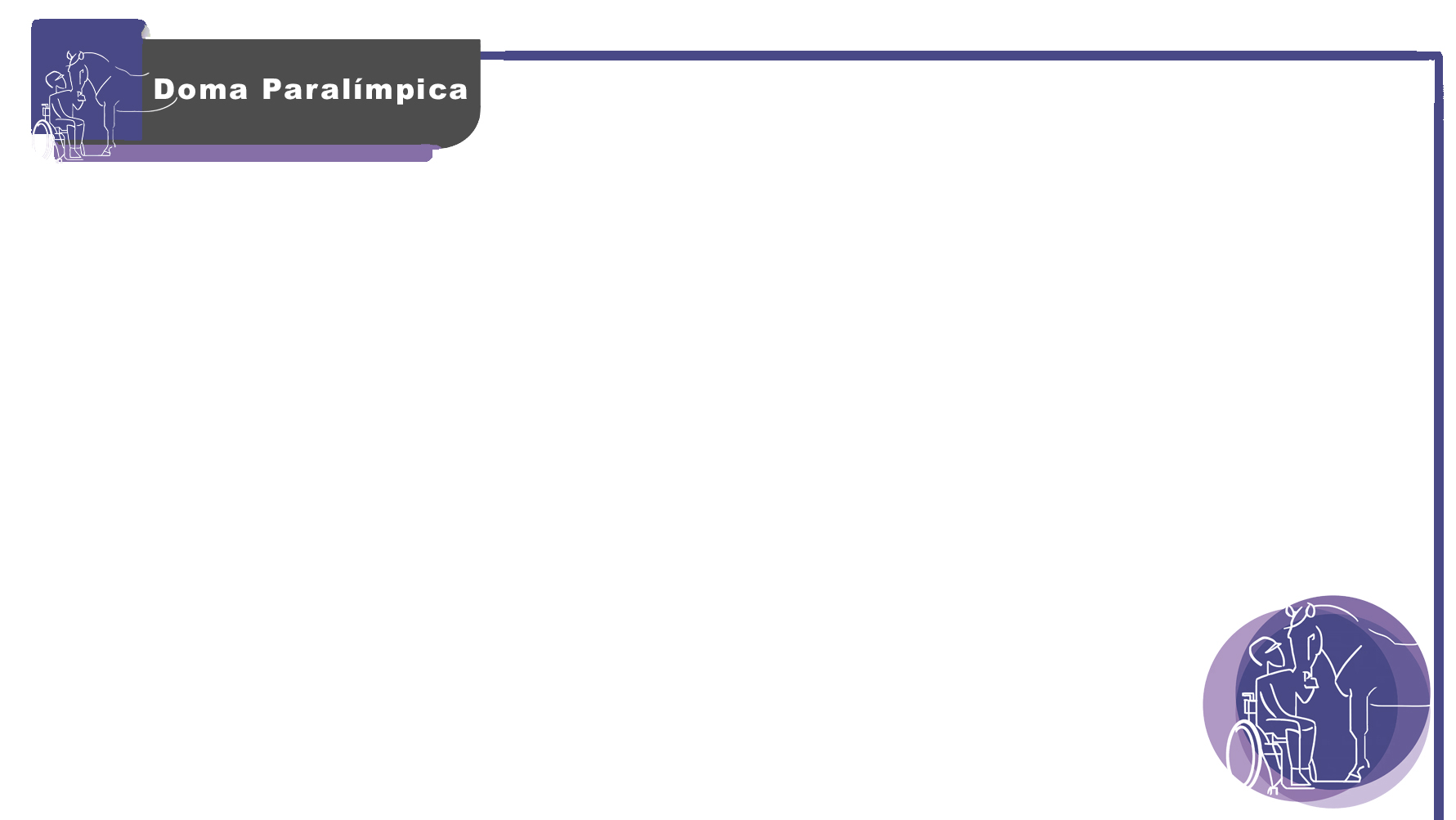 ÁREA DE DEPORTISTAS
1.3 GRUPO DE RENDIMIENTO: Listado inicial
Grupo Rendimiento

Natalia Quintana & ZOEF DE YMAS (G. II)
Félix Gómez & MERLIN (G. II)
Carla Onrubia & FURSTENAU (G. III) 
Iker Beitia & BELIZZO (G. IV)
Daniel Larrañaga & BOHEMIO LOS GUERRA (G. IV) 
Sonia Villaba & RIBERY (G. IV)
Alejandro Nande & BRUJO CAR (G. V)
GRUPOS DE TRABAJO VIVOS (ABIERTOS) QUE PUEDEN VARIAR SEGÚN SUS RESULTADOS, SITUACIÓN, SEGUIMIENTO Y OTROS CRITERIOS DE LA DT
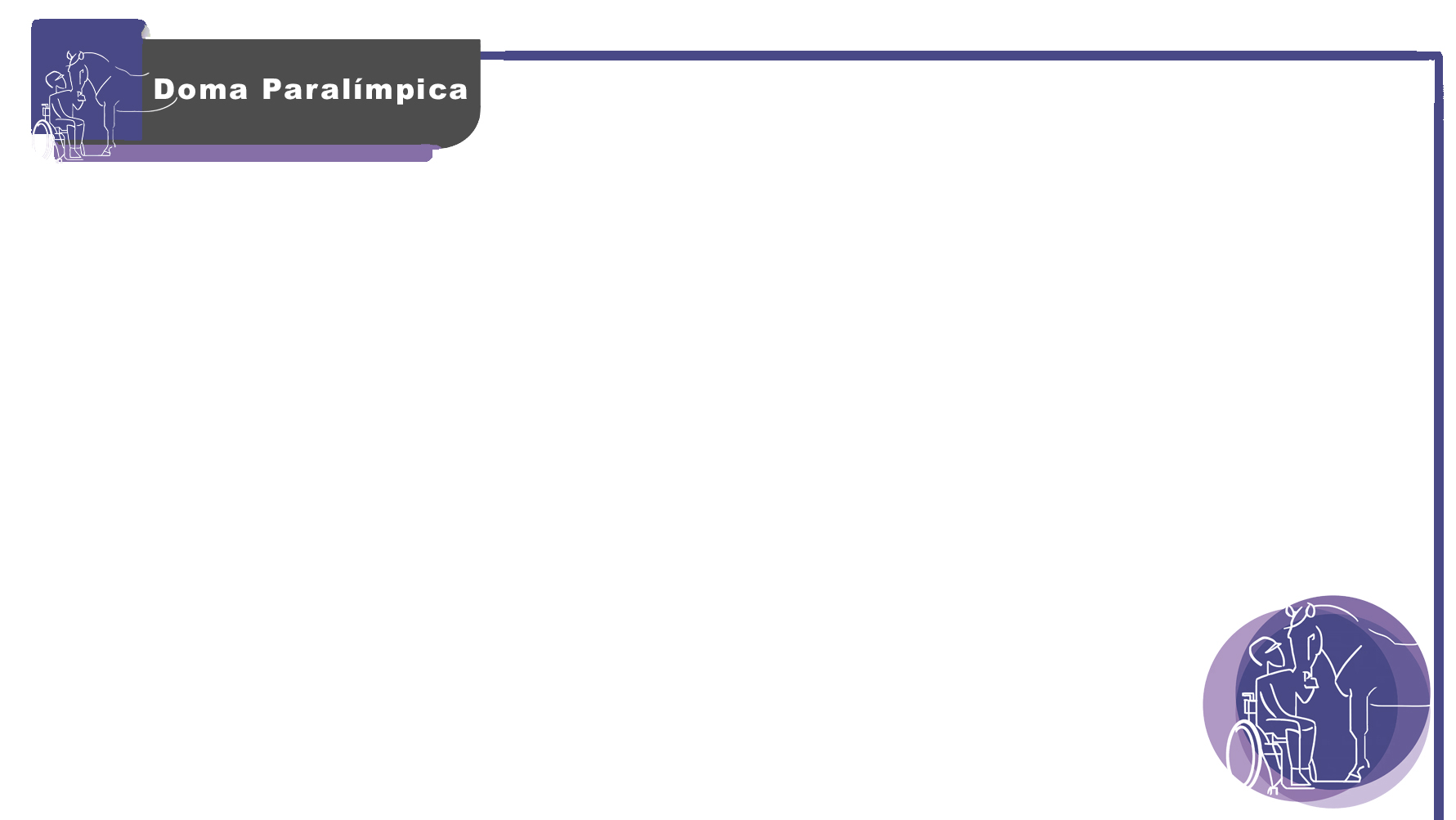 ÁREA DE DEPORTISTAS
1.4 CLINICS, COMPETICIONES DE REFERENCIA Y LISTAS DE SELECCIÓN
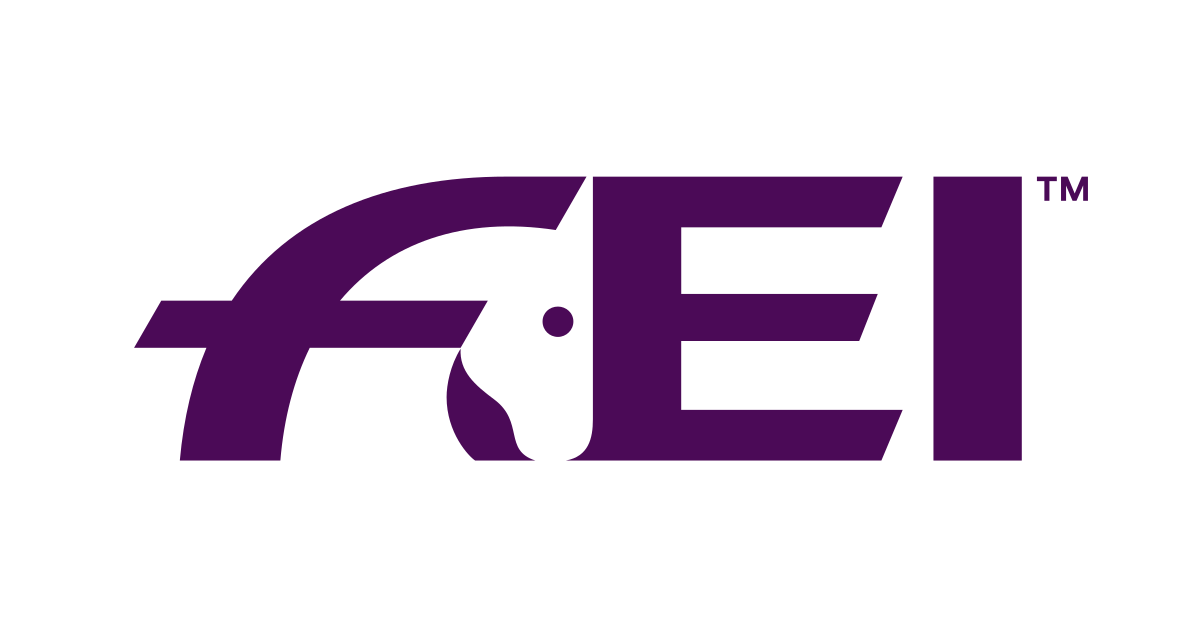 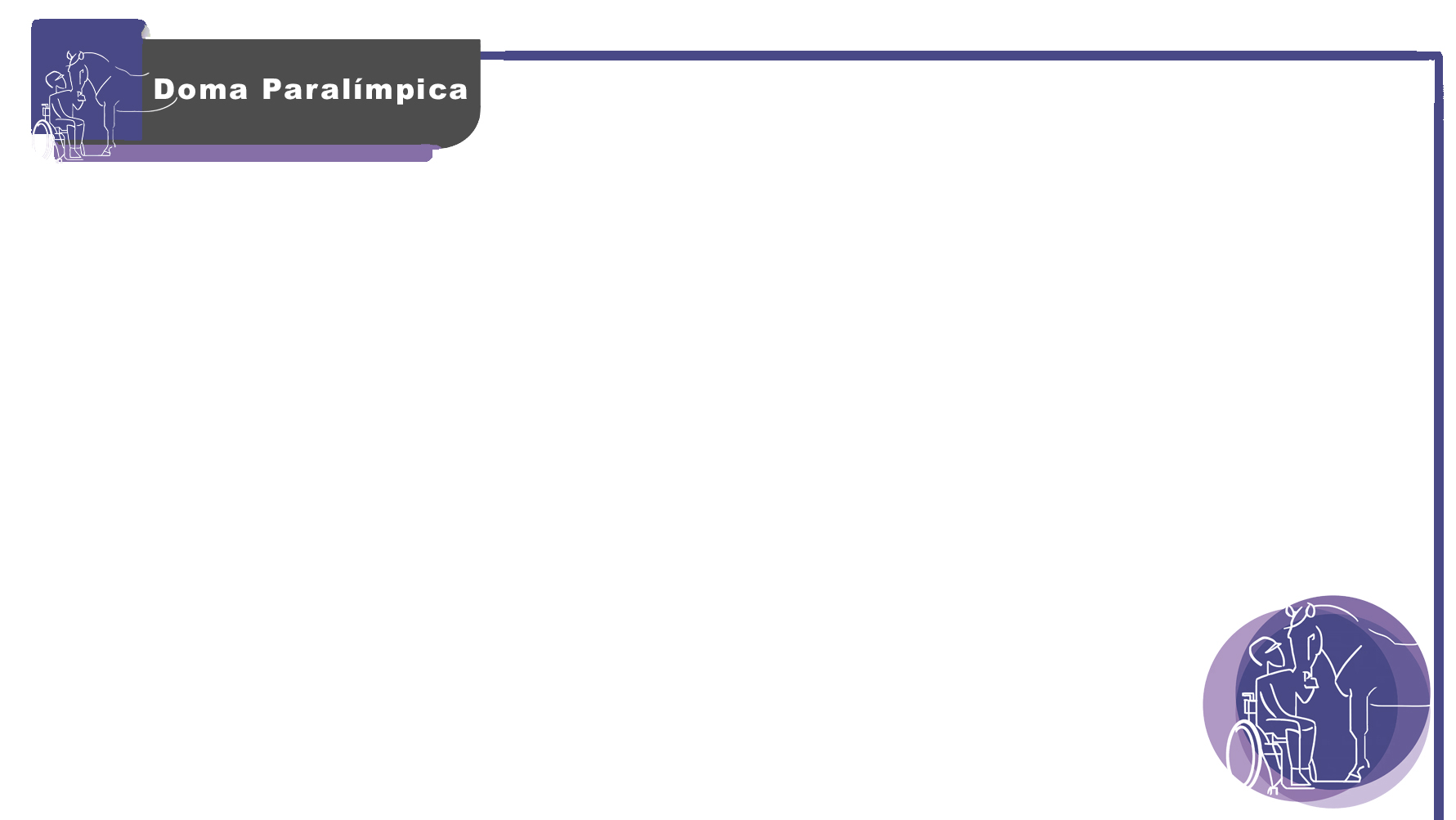 ÁREA DE DEPORTISTAS
1.4 COMPETICIONES DE REFERENCIA Y LISTAS DE SELECCIÓN DI INTERNACIONAL (VIRTUS)
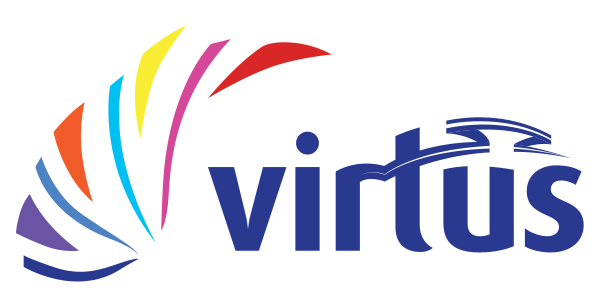 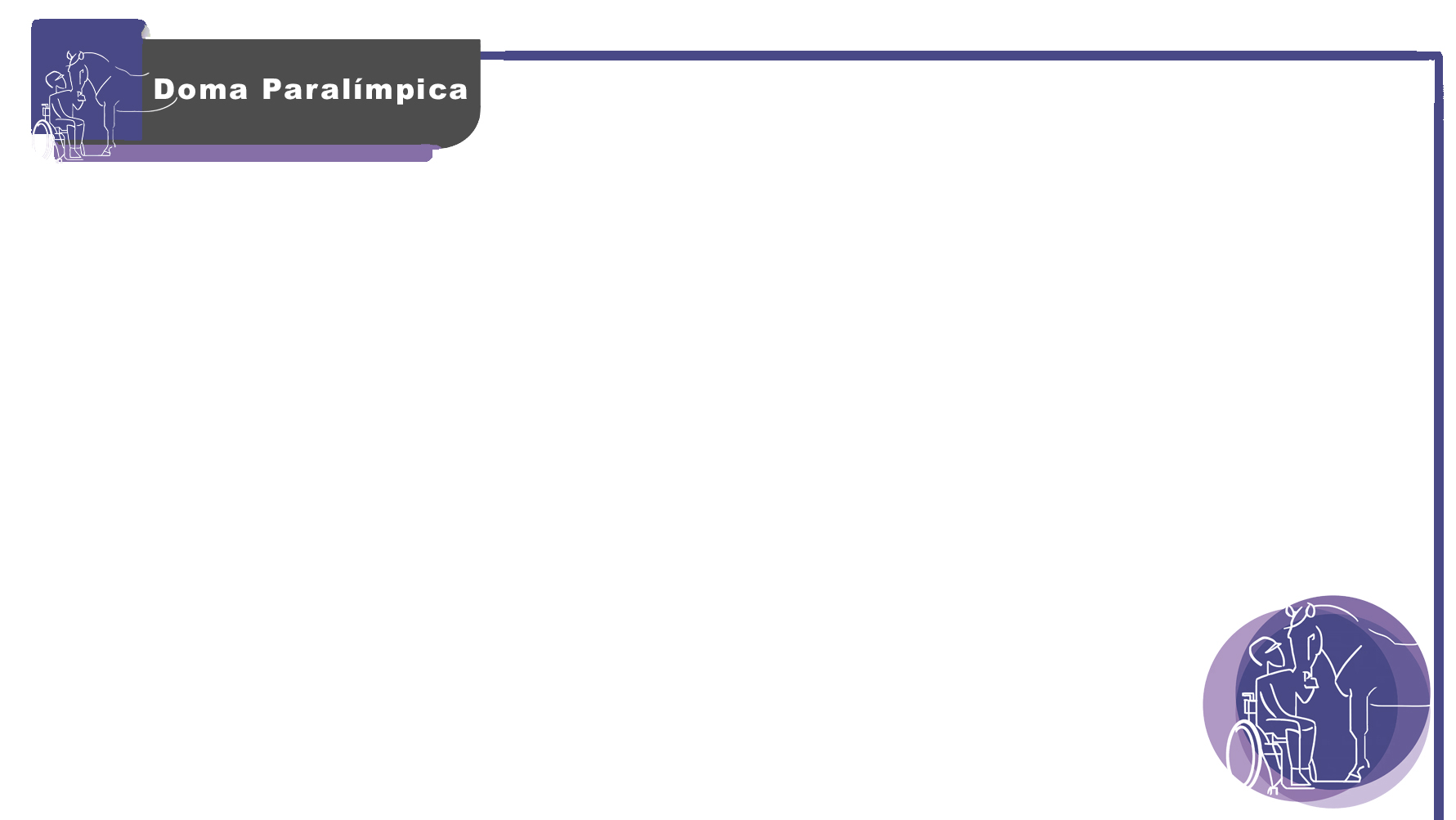 ÁREA DE DEPORTISTAS
1.5 PROGRAMA DE APOYO ECONÓMICO y PRIMAS DE INCENTIVOS
Ayudas para la asistencia a concentraciones y competición nacional en España (Grupo de Rendimiento)
Ayudas para la asistencia a la competición internacional fuera de España (lista de seleccionados)
Ayudas la asistencia a los Europeos FEI y Mundiales VIRTUS 
Primas de resultado de acuerdo con criterios y cantidades establecidas.
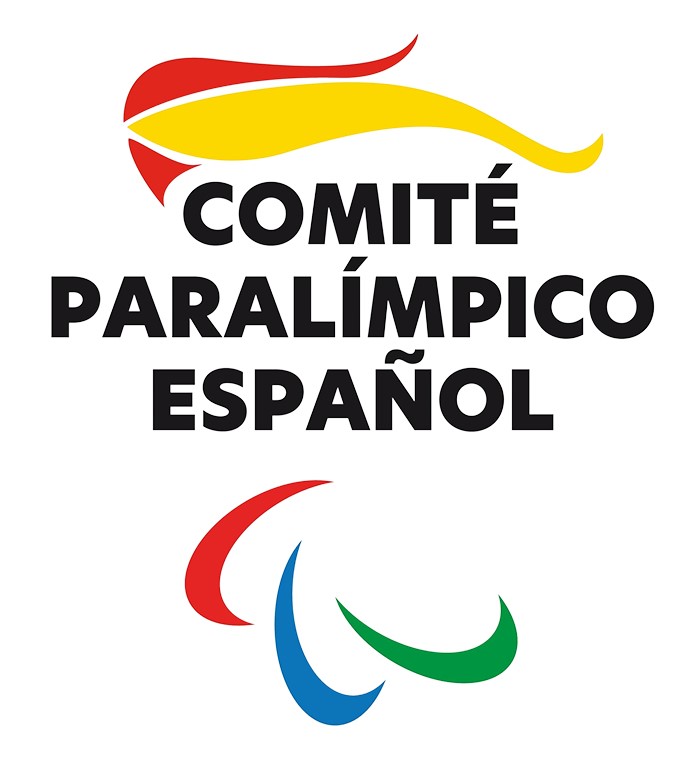 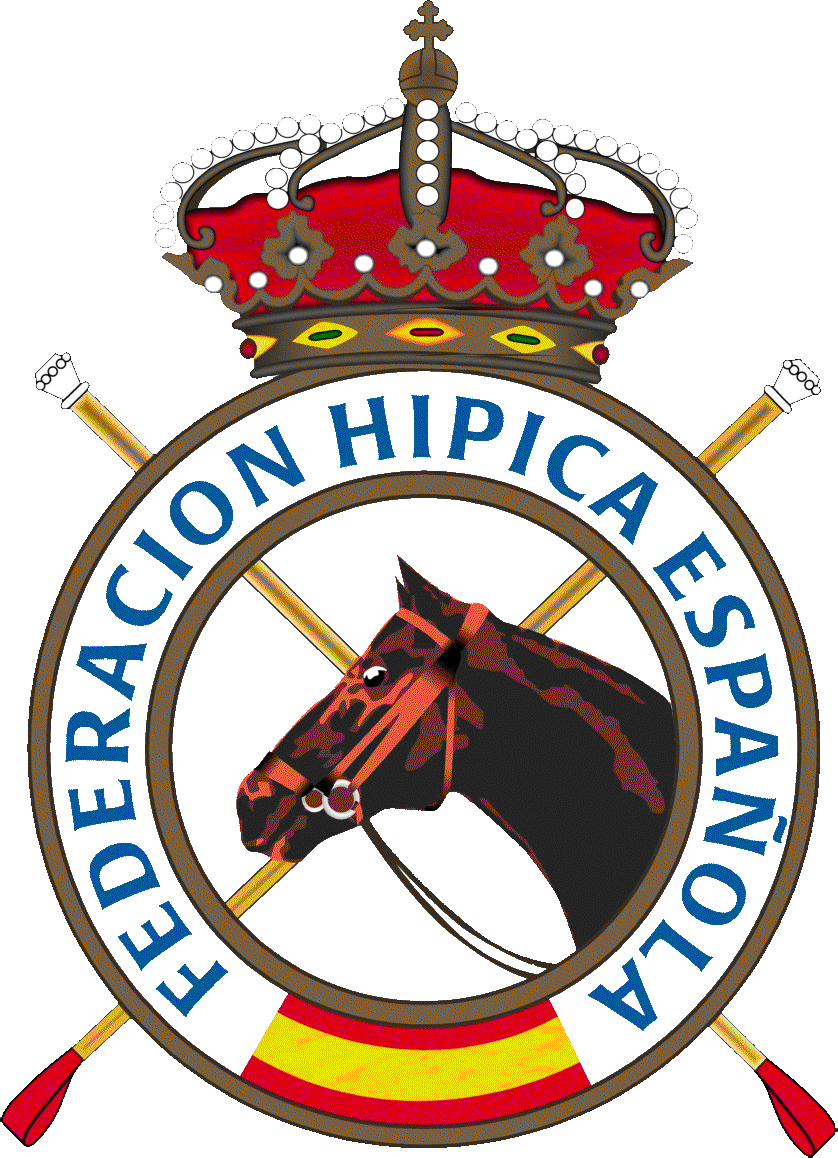 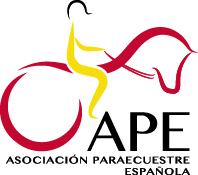 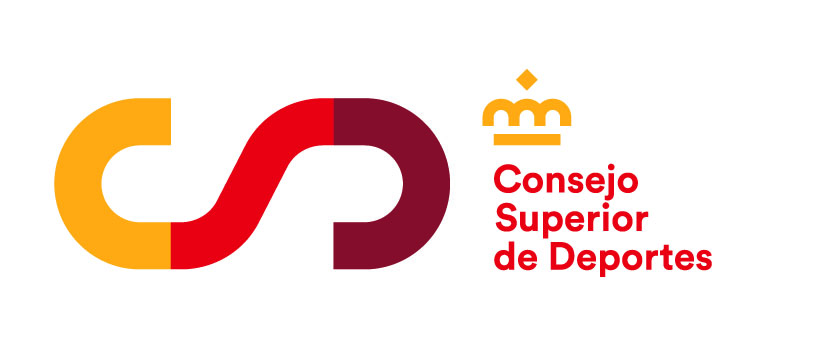 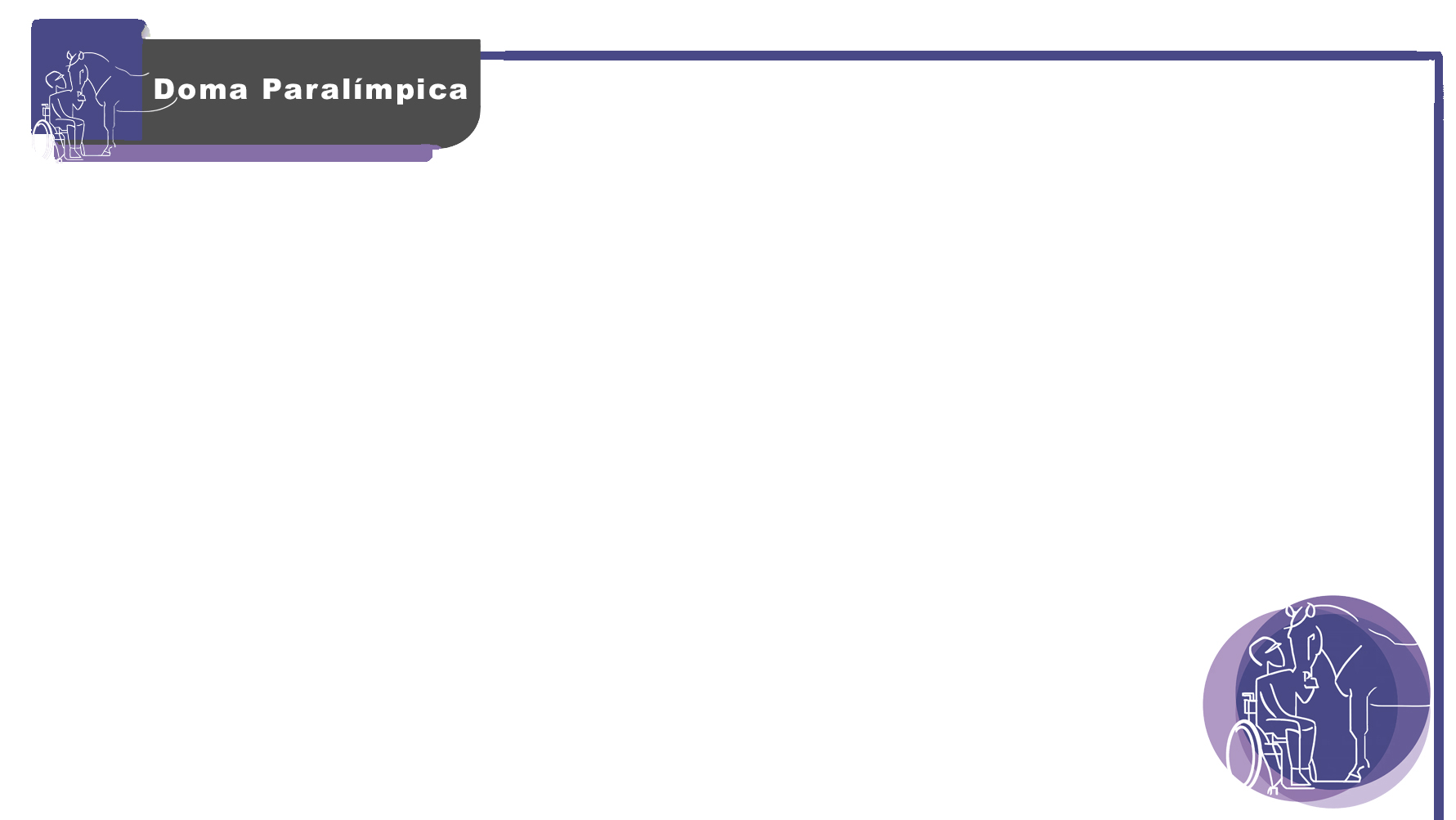 ÁREA DE DEPORTISTAS
1.6 CRITERIOS DE SELECCIÓN
Aceptación y firma documentos de compromiso con RFHE
Resultados/rendimiento en competición nacional e internacional y cualquier consideración técnica adicional propuesta por la comisión técnica.
Seguimiento de la planificación deportiva acordada con la RFHE.
Pertenencia a grados de interés estratégico para la conformación de equipo.
Aceptación, seguimiento y cumplimento de la normativa y directrices de la RFHE y DT.
Seguimiento pautas de entrenamiento y competición acordes al bienestar del caballo y normativas Stewards FEI.
Aprobación veterinario Oficial RFHE
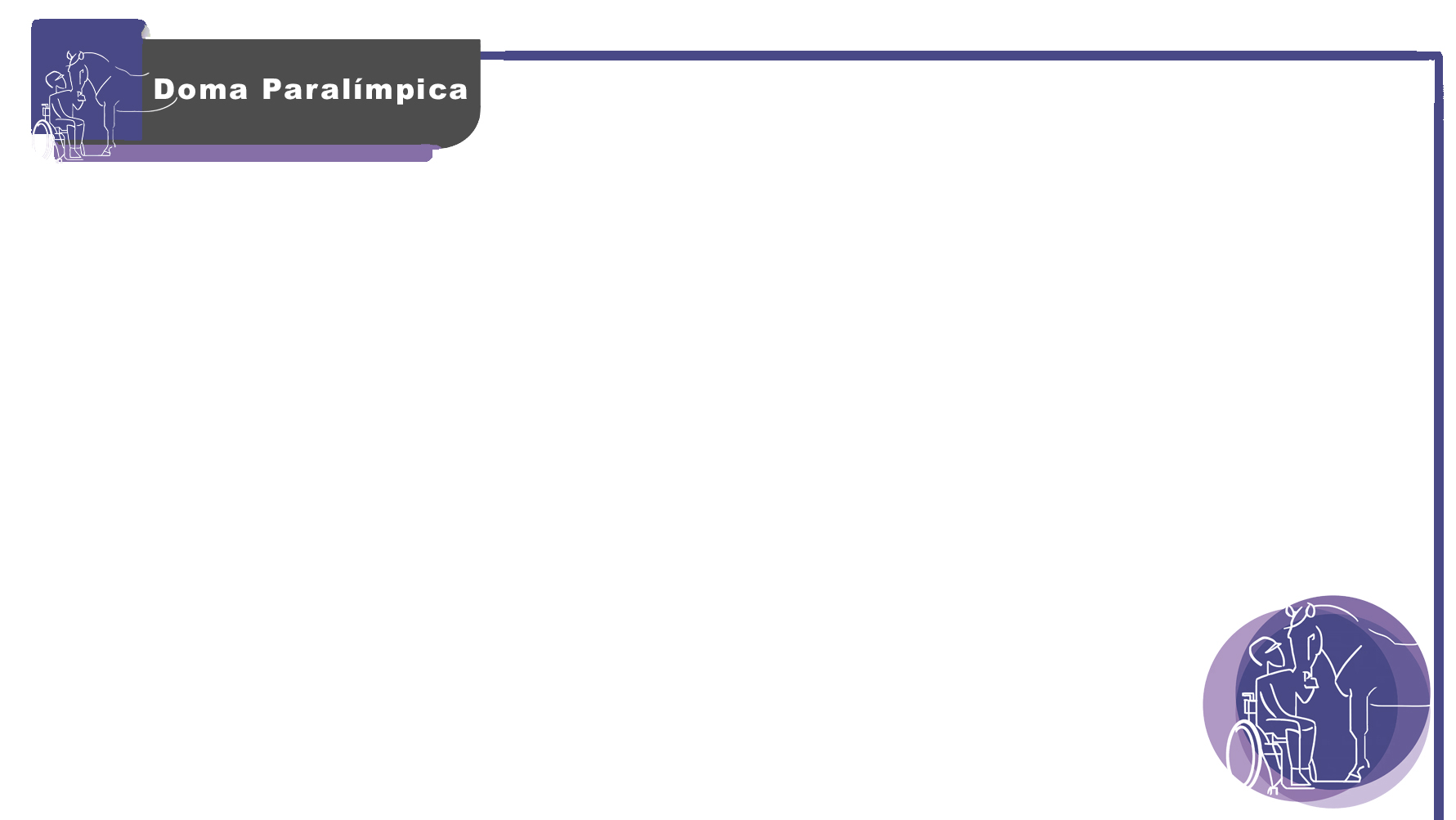 2.OTRAS ÁREAS DE TRABAJO. 
2.2 CONSUMACIÓN DE OBJETIVOS PROPUESTOS 2024
Genéricos de la Disciplina
Desarrollo y unificación en la gestión deportiva de la disciplina a nivel autonómico. 
Mantenimiento de la celebración de competiciones internacionales en España
Mantenimiento del nº de competiciones nacionales inclusivas. 18 CPEDNs/92 salidas a pista
Desarrollo del Programa EQUINO EQUIDAD (enlace entre deporte, educación y terapia) (http://equinoequidad.rfhe.com/). 
Formaciones Específicas para TD y ayudantes abril-mayo 2025
Apoyo promoción internacional de oficiales (jueces, comisarios y clasificadores)  2 juezas y 2 comisarias FEI
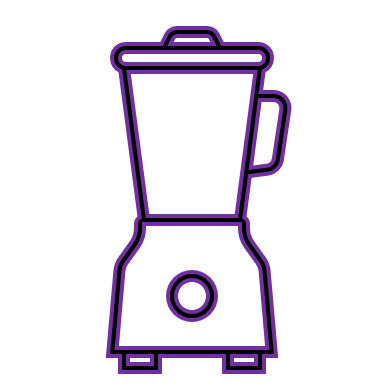 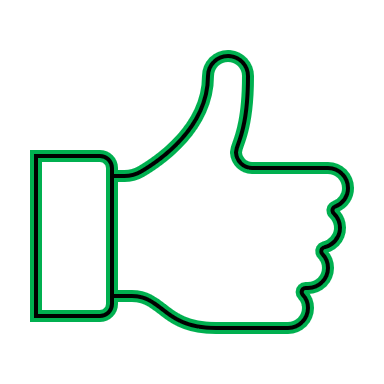 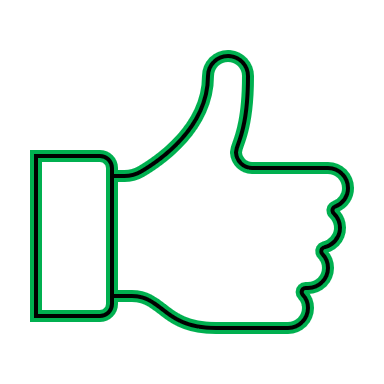 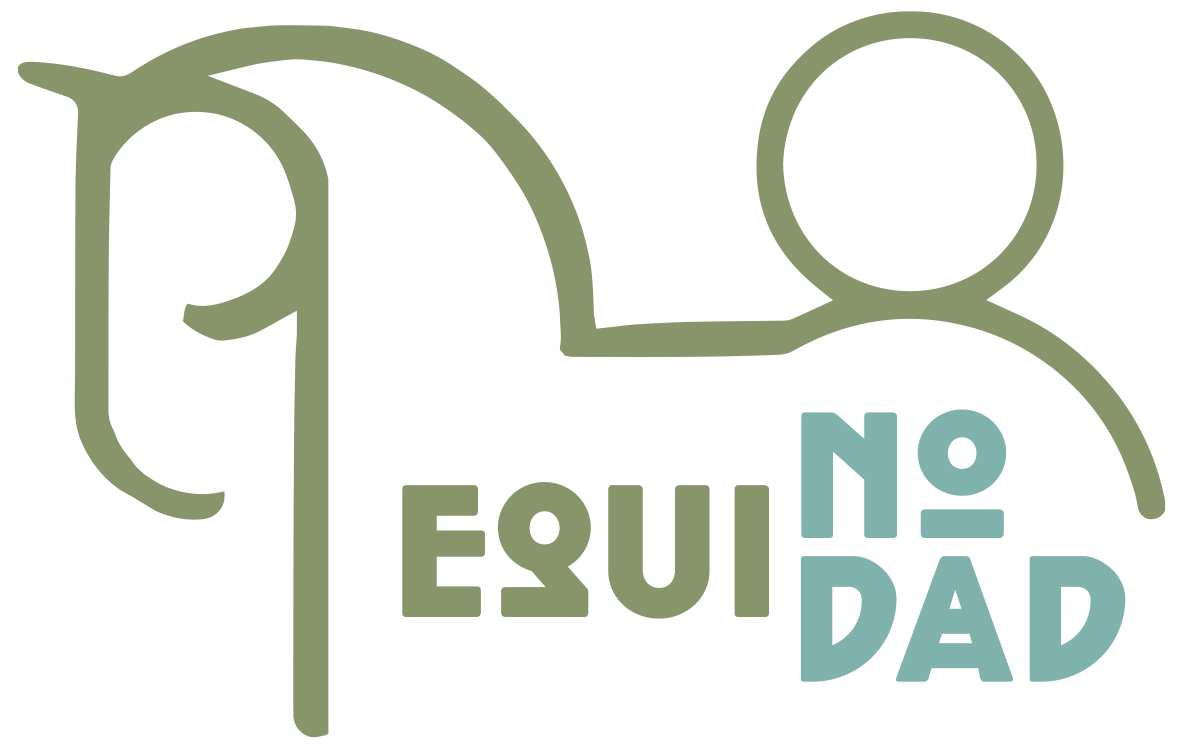 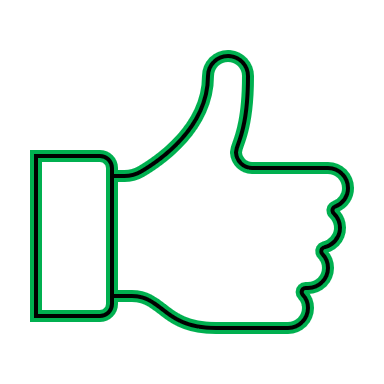 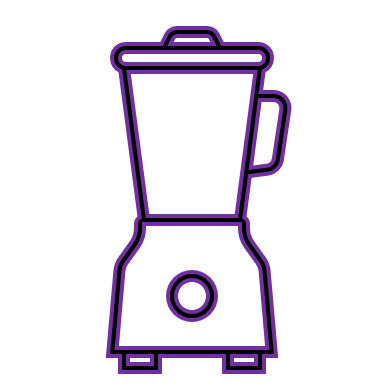 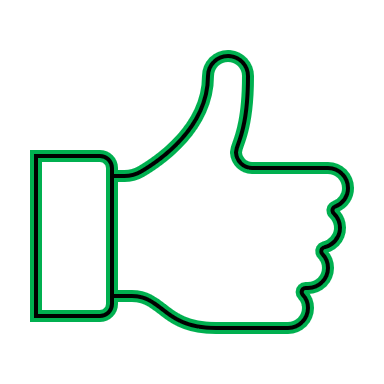 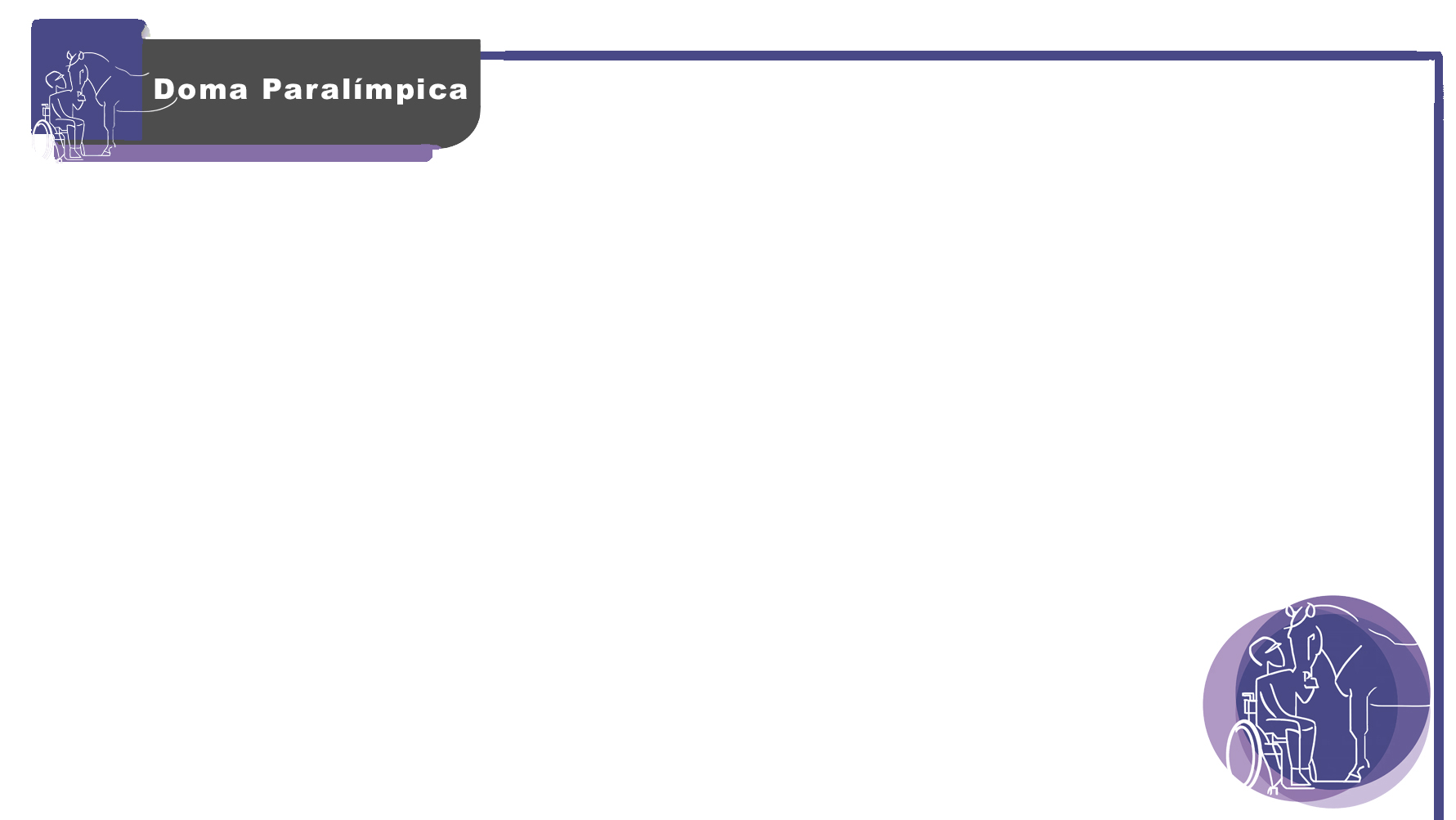 2.OTRAS ÁREAS DE TRABAJO. 
2.2 OBJETIVOS PROPUESTOS 2025
Genéricos de la Disciplina
Desarrollo y apoyo en la gestión deportiva de la disciplina a nivel autonómico. 
Mantenimiento de la celebración de competiciones internacionales en España.
Mantenimiento del nº de competiciones nacionales inclusivas. 
Desarrollo del Programa EQUINO EQUIDAD (enlace entre deporte, educación y terapia) (http://equinoequidad.rfhe.com/). 
Formaciones Específicas para TD y ayudantes.
Apoyo promoción internacional de oficiales (jueces, comisarios y clasificadores) 
Formación y actualización de oficiales nacionales.
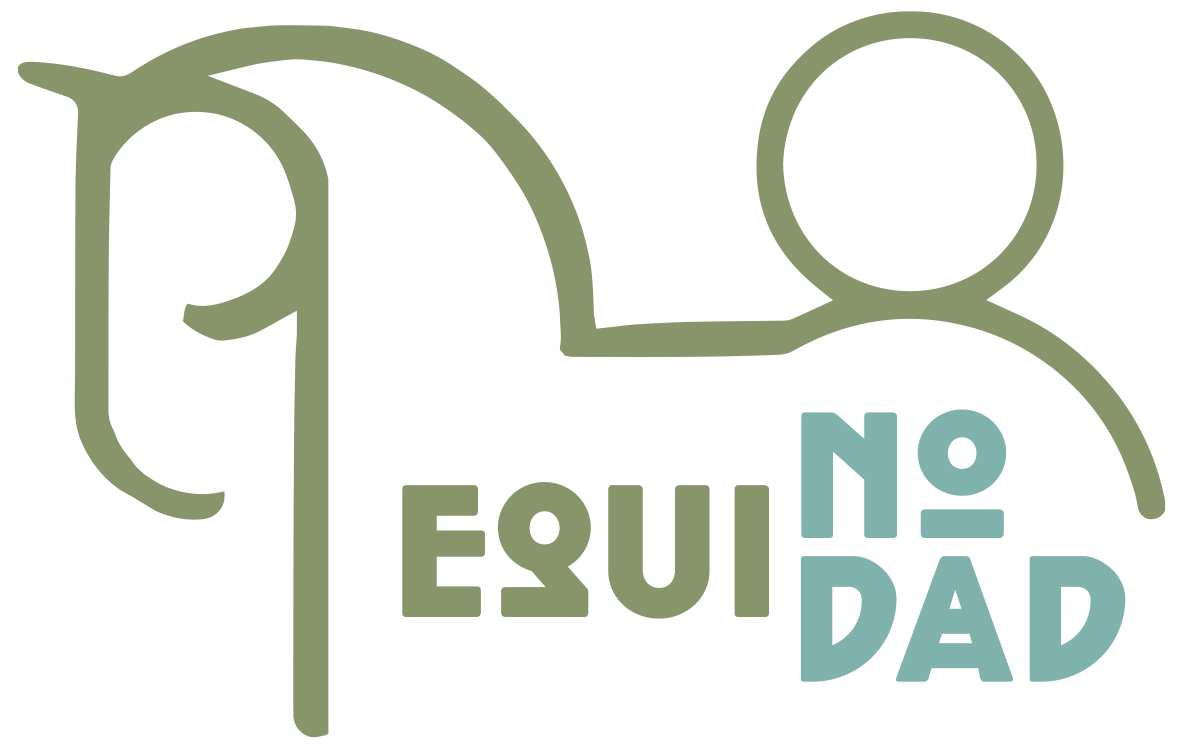 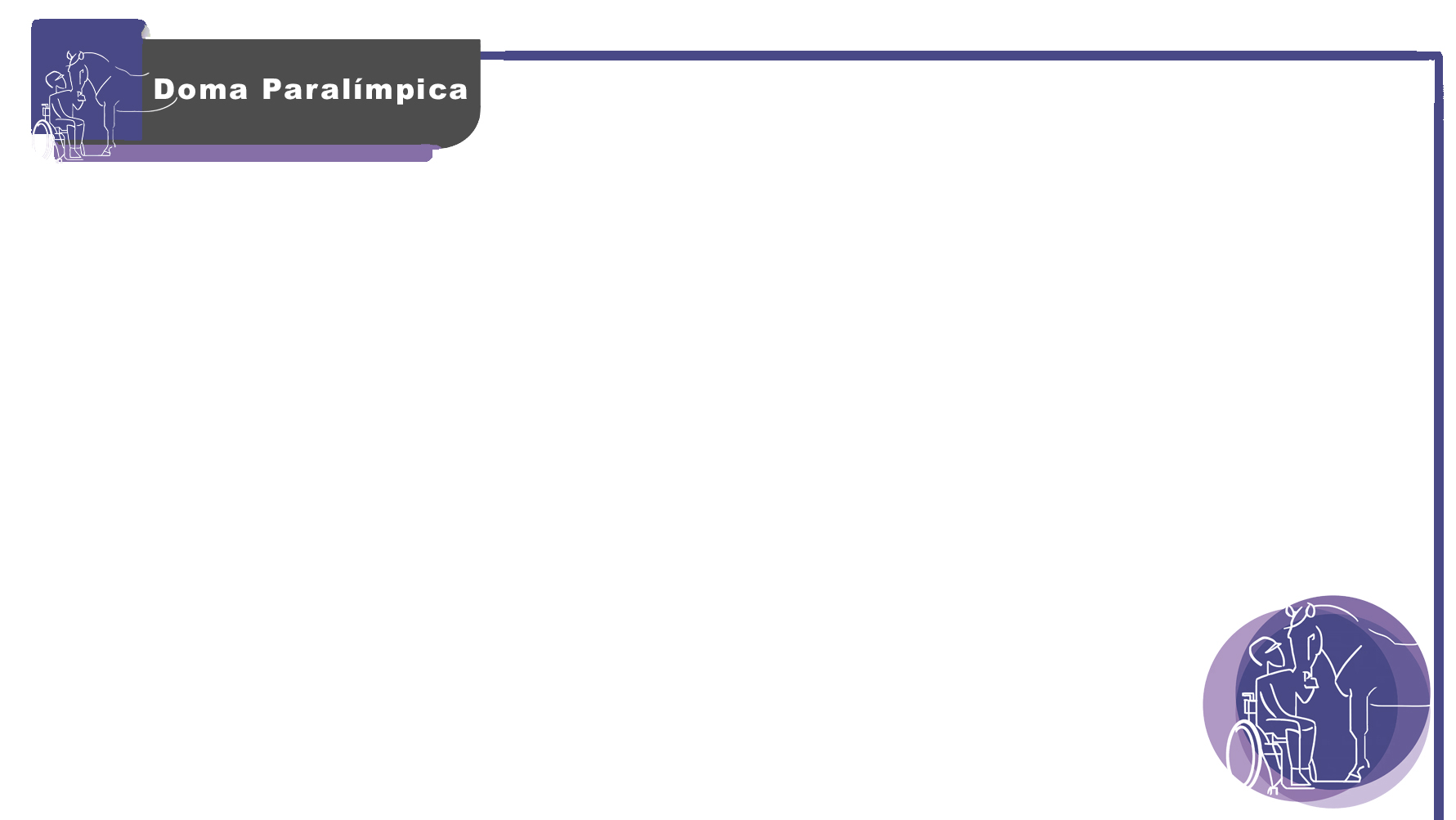 2. OTRAS ÁREAS DE TRABAJO
2.3 PROGRAMA DE ACTIVIDADES
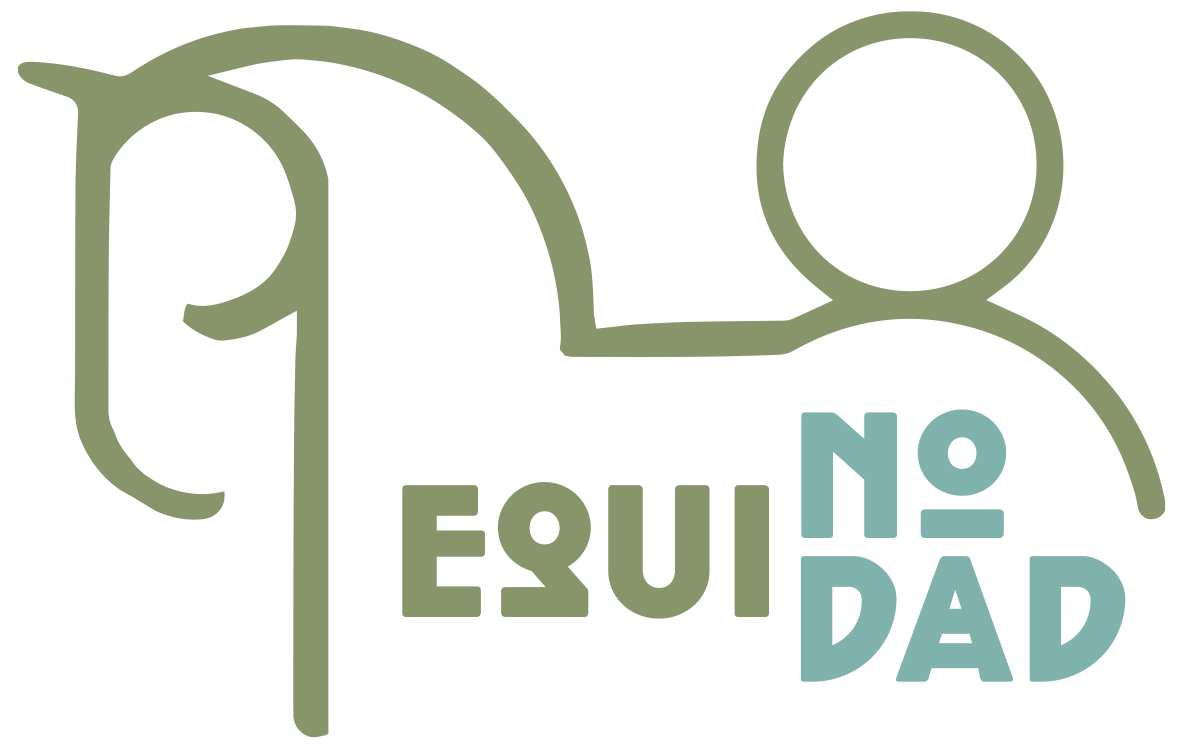 PROGRAMA EQUINO EQUIDAD
Objetivo: fomentar acciones que posibiliten el acceso de las personas con discapacidad o necesidades específicas de apoyo al entorno ecuestre, tanto desde la perspectiva laboral, como la deportiva y la de los servicios asistidos por equinos (EAS); como herramienta para la mejora de su calidad de vida e integración social, así como cualificar a todos los profesionales vinculados a este sector. En definitiva, favorecer la igualdad de oportunidades respetando la pluralidad y necesidades de las personas, a través de la creación de entornos ecuestres más inclusivos y diversos.

Áreas de desarrollo:
PROMOCIÓN Y DIFUSIÓN
FORMACIÓN ECUESTRE ESPECIALIZADA
LA ACCESIBILIDAD A LA FORMACIÓN
LA ACCESIBILIDAD AL DEPORTE Y A LA COMPETICIÓN
INVESTIGACIÓN CIENTÍFICA
REGISTRO DE PROVEEDORES DE SERVICIOS EQUINOS ASISTIDOS
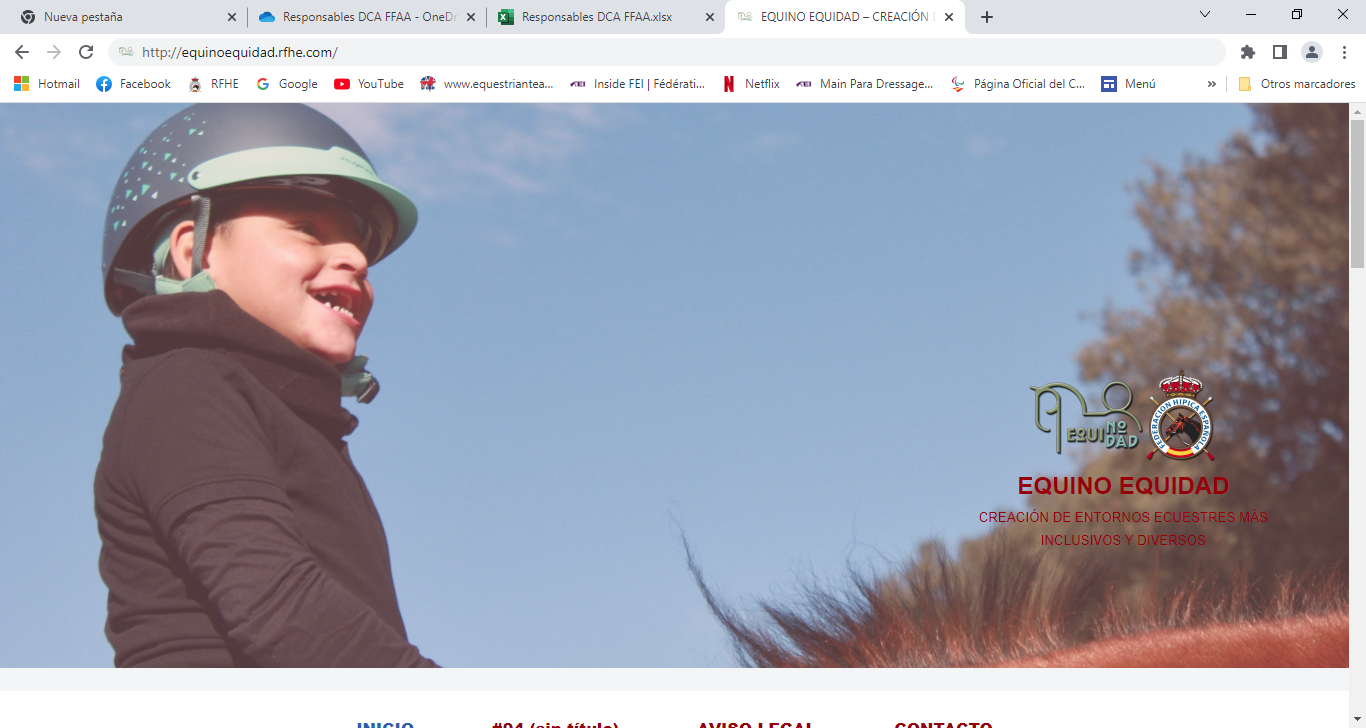 http://equinoequidad.rfhe.com/
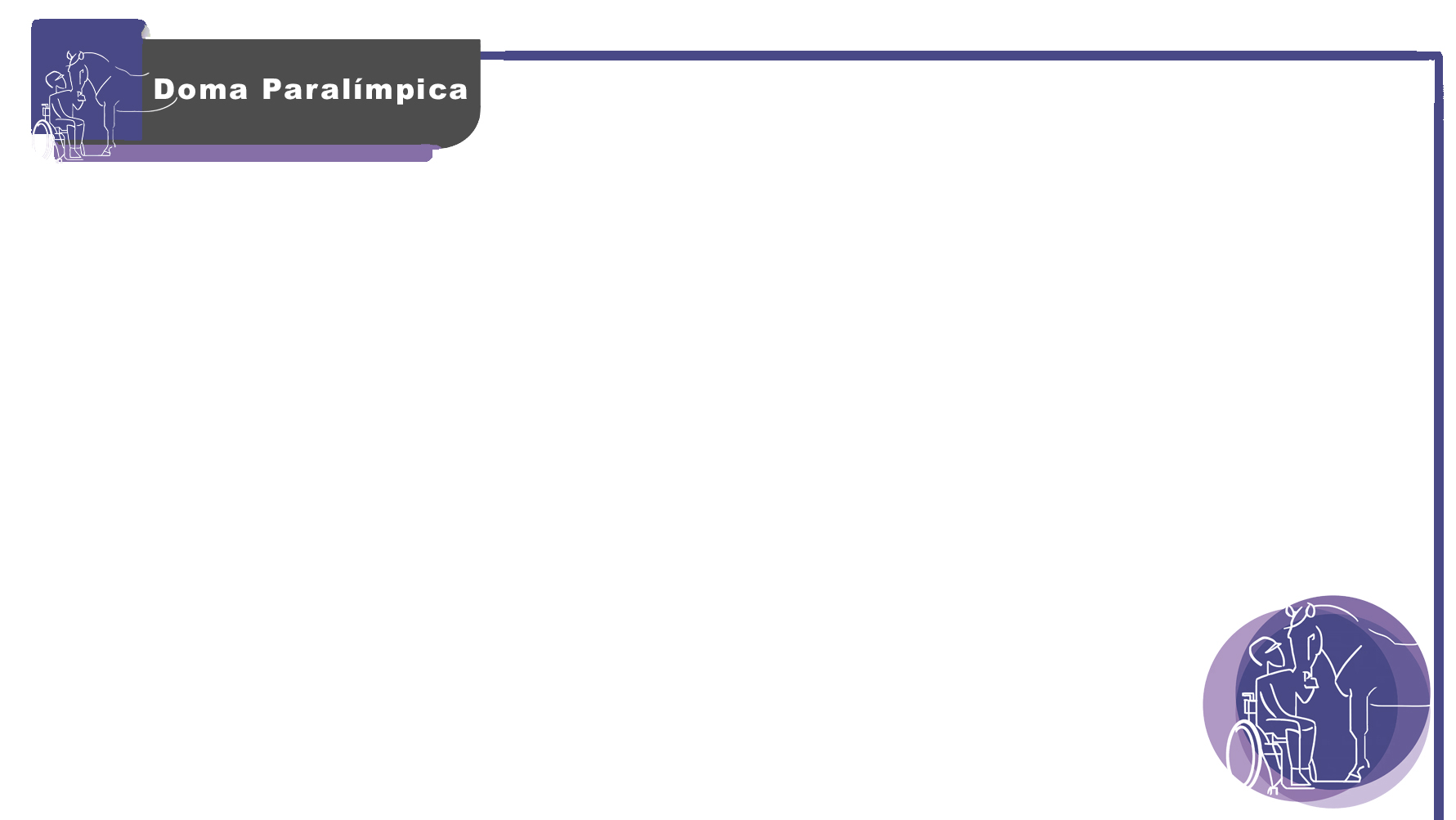 2. OTRAS ÁREAS DE TRABAJO
2.3 PROGRAMA DE ACTIVIDADES
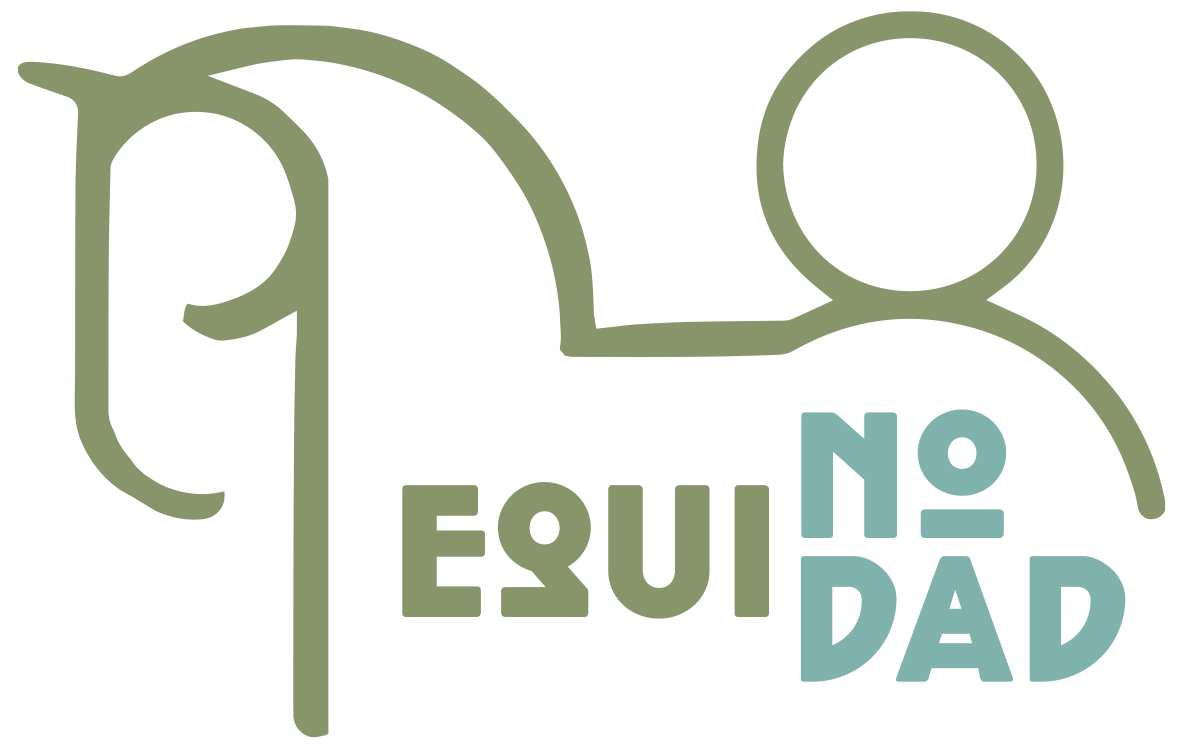 II EDICIÓN DEL CURSO DE AYUDANTES PARA LOS CUIDADOS Y MANEJO DE CABALLOS EN LOS EAS
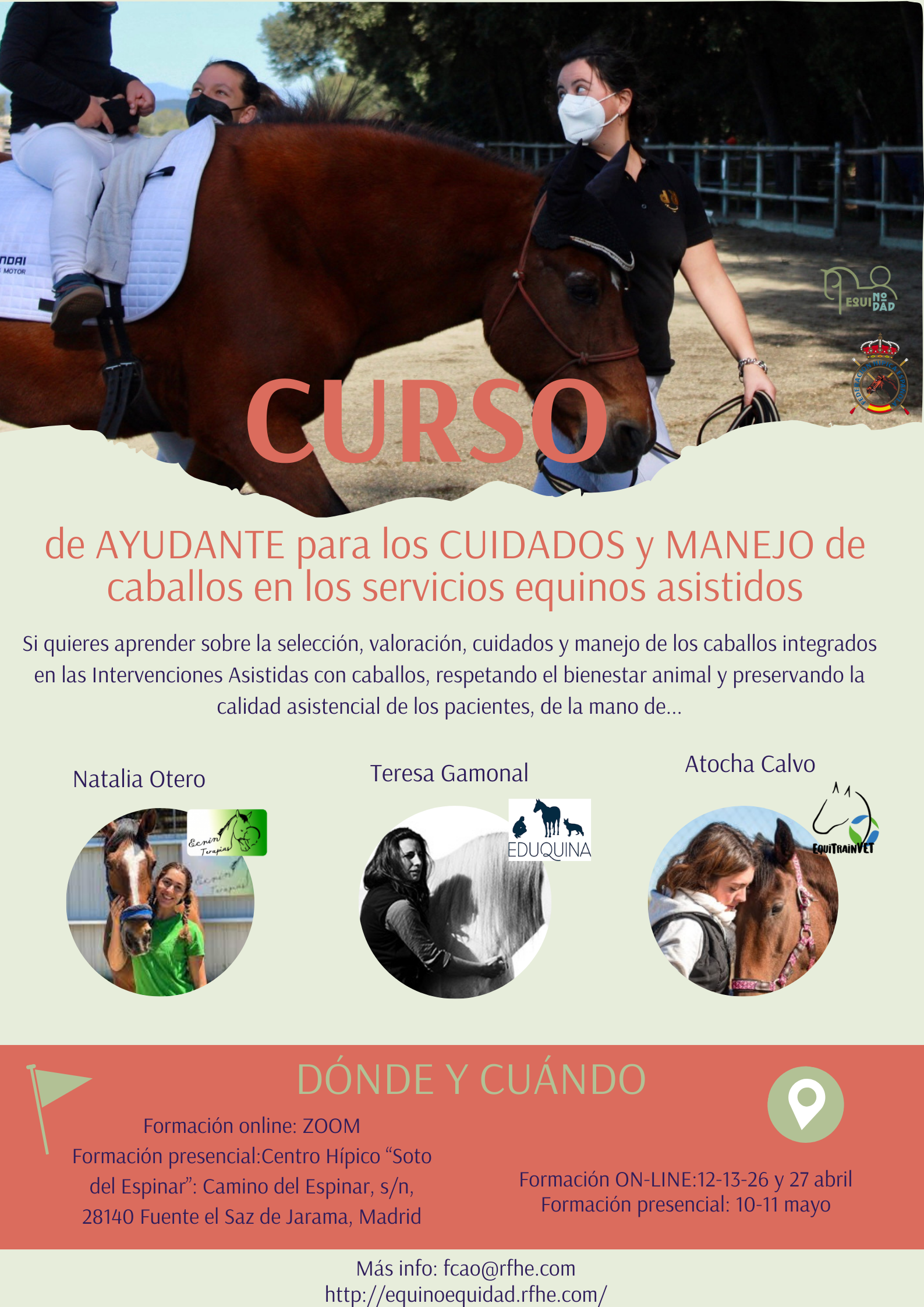 http://equinoequidad.rfhe.com/
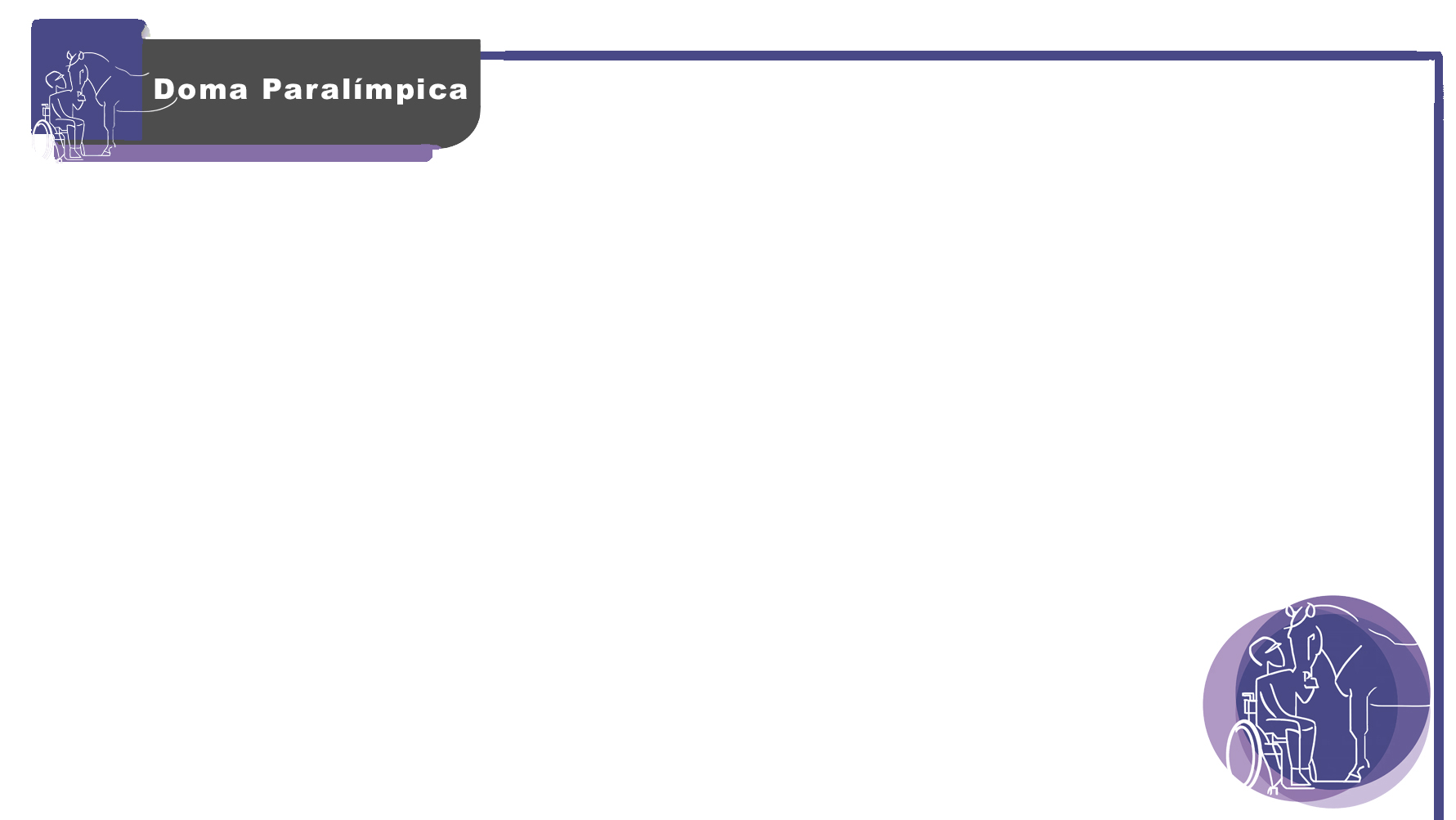 2. OTRAS ÁREAS DE TRABAJO
2.3 PROGRAMA DE ACTIVIDADES
PROMOCIÓN “Guía orientativa para el fomento y estructura de la competición de doma adaptada a nivel autonómico”

 Objetivos generales:
- Orientar a las Federaciones Autonómicas en la acogida e iniciación de la práctica deportiva hípica de deportistas con discapacidad. 
- Incrementar la base de deportistas. 
- Potenciar una práctica más segura y escalonada en cuanto a su progresión técnica. 
- Fomentar la participación consiguiendo una competición más atractiva y motivadora.
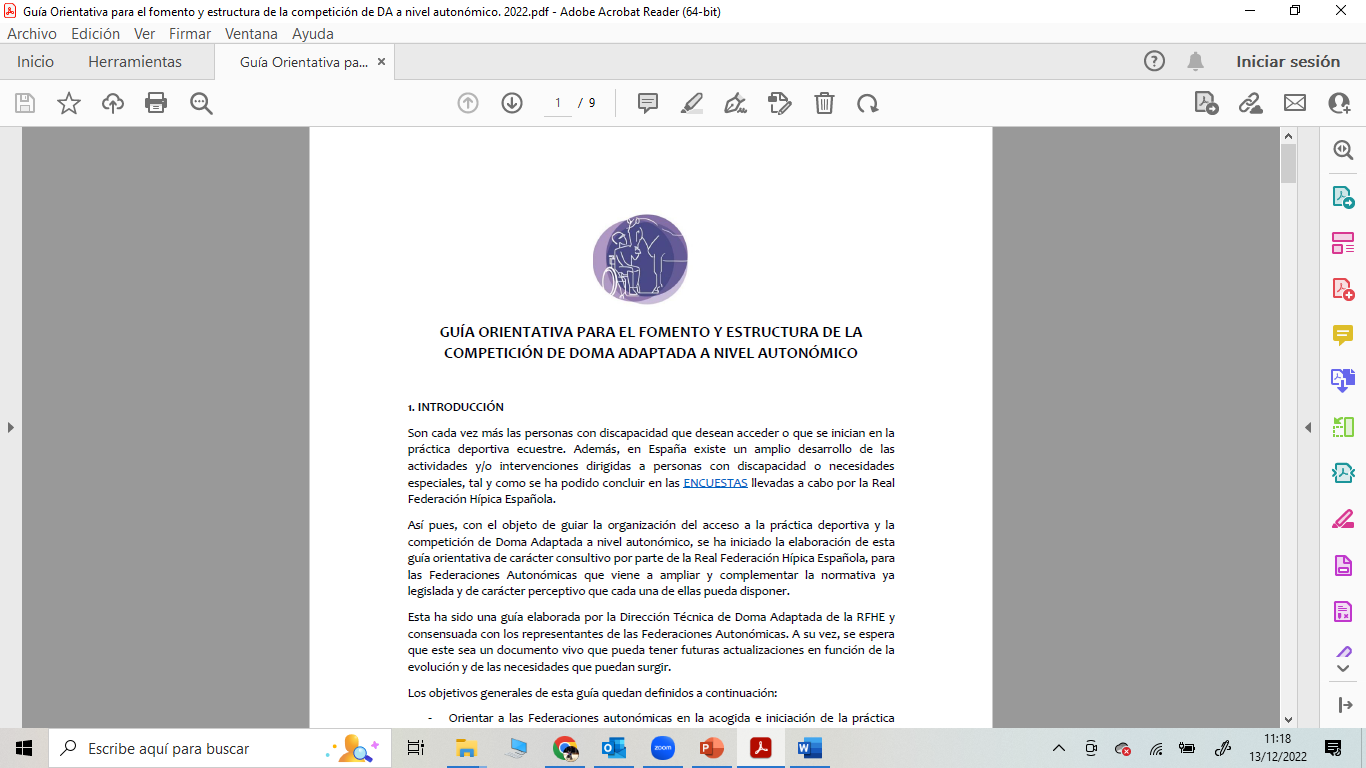 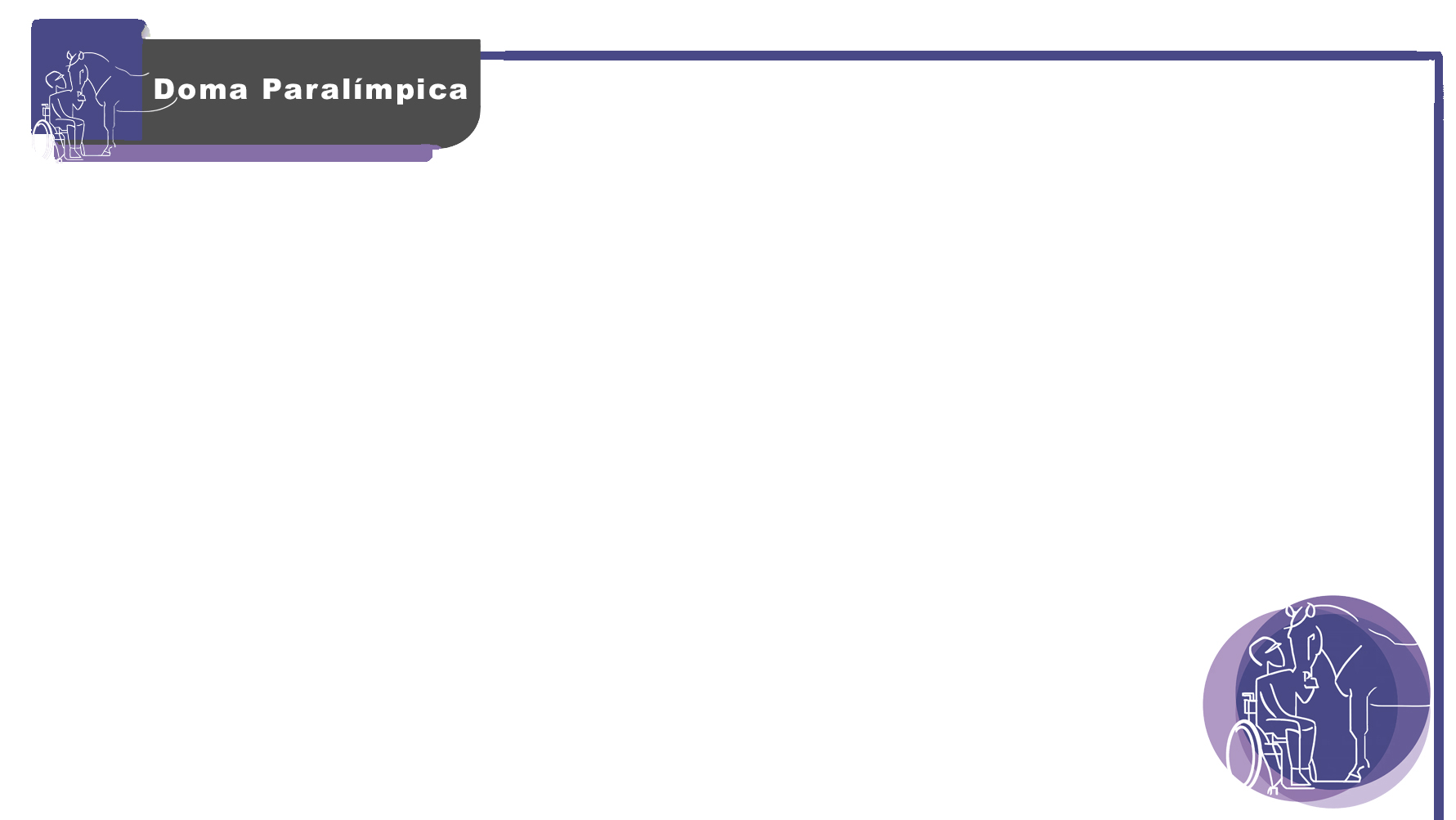 2. OTRAS ÁREAS DE TRABAJO
2.3 PROGRAMA DE ACTIVIDADES
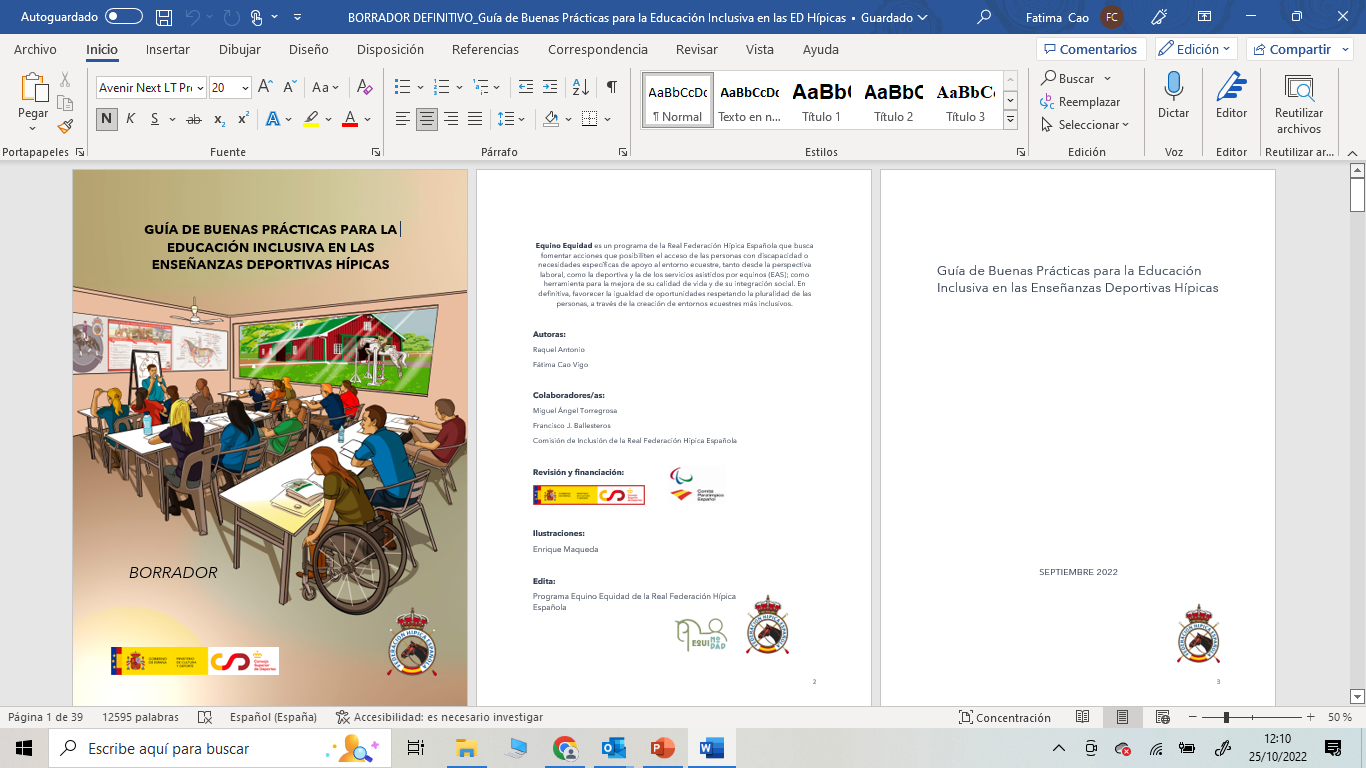 PROMOCIÓN “Guía de Buenas Prácticas en Materia de Educación Inclusiva en las Enseñanzas Deportivas Hípicas”


1ª Fase CONSULTA: revisión de las publicaciones actuales y reunión con entidades destacadas (CPE, FEDDI, CEDI,…)
2ª Fase de DISEÑO: redacción de los contenidos. Raquel Antonio, Fátima Cao, Francisco G. Balleteros y Miguel A. Torregrosa. Revisión Comisión de Inclusión..
3ª Etapa de REVISIÓN, MAQUETACIÓN Y PUBLICACIÓN: Revisión del CPE y M. Educación.
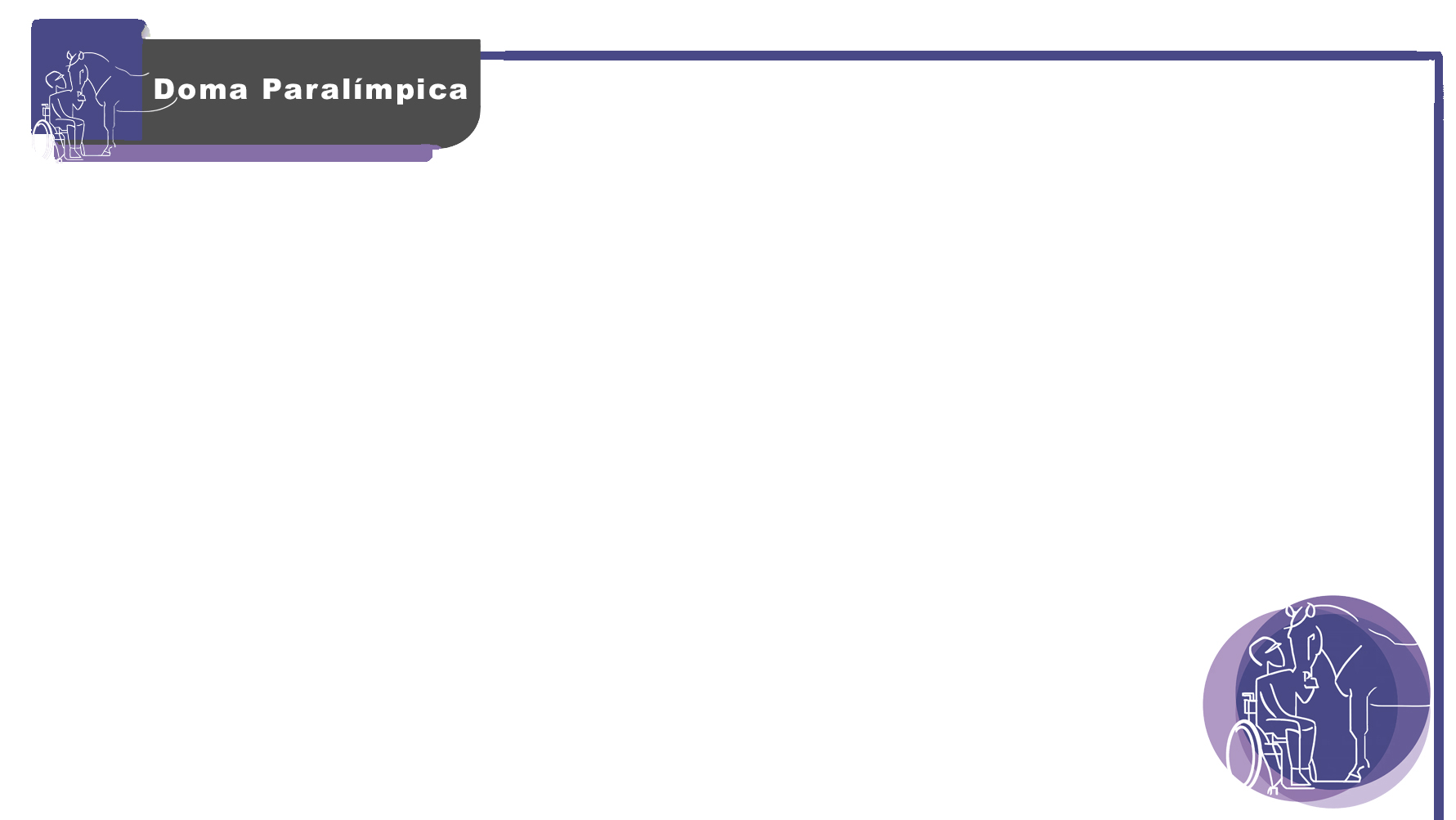 2. OTRAS ÁREAS DE TRABAJO
2.3 PROGRAMA DE ACTIVIDADES
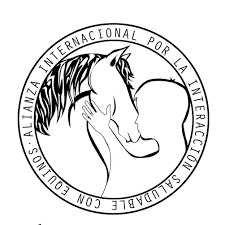 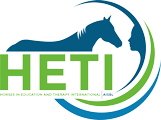 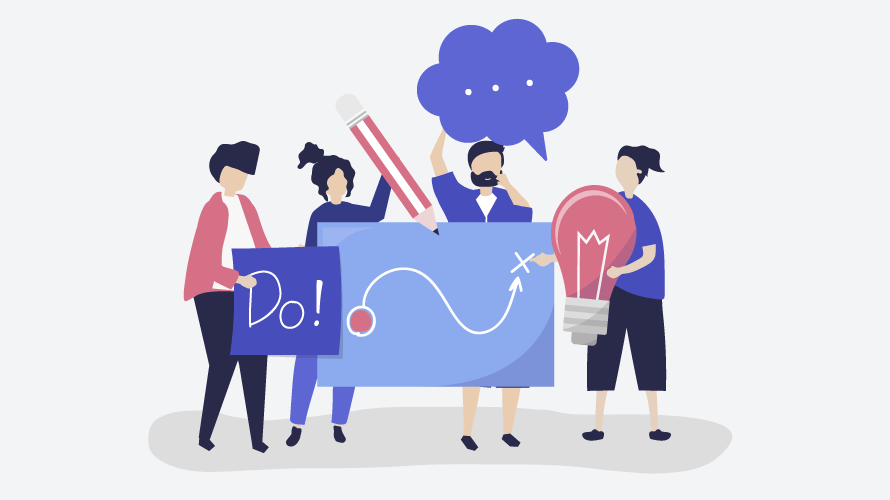 REGISTRO DE PROFESIONALES Y ACTIVIDADES IAC y DEPORTE ADAPTADO
1ª Etapa: Realización de encuestas y extracción de resultados y conclusiones.
2ª Etapa: Creación del protocolo para el registro nacional de profesionales de las EAS en España.
3ª Etapa: Creación del Comité profesional de calidad.
4ª Adhesión de los centros al Registro.
Objetivos: creación de una base de datos de carácter informativo, cuya finalidad es la protección de la salud pública y de los intereses de los usuarios, así como la protección de los derechos y el bienestar de los equinos.
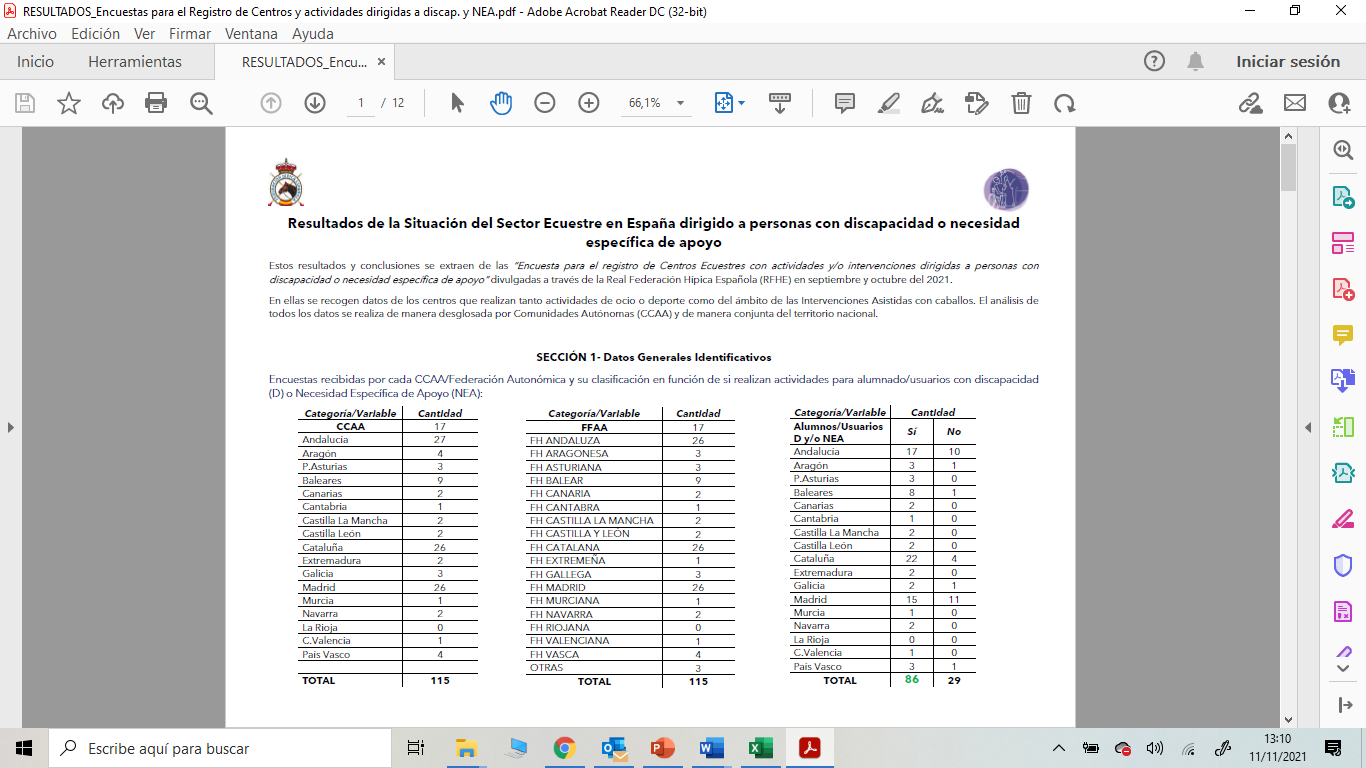 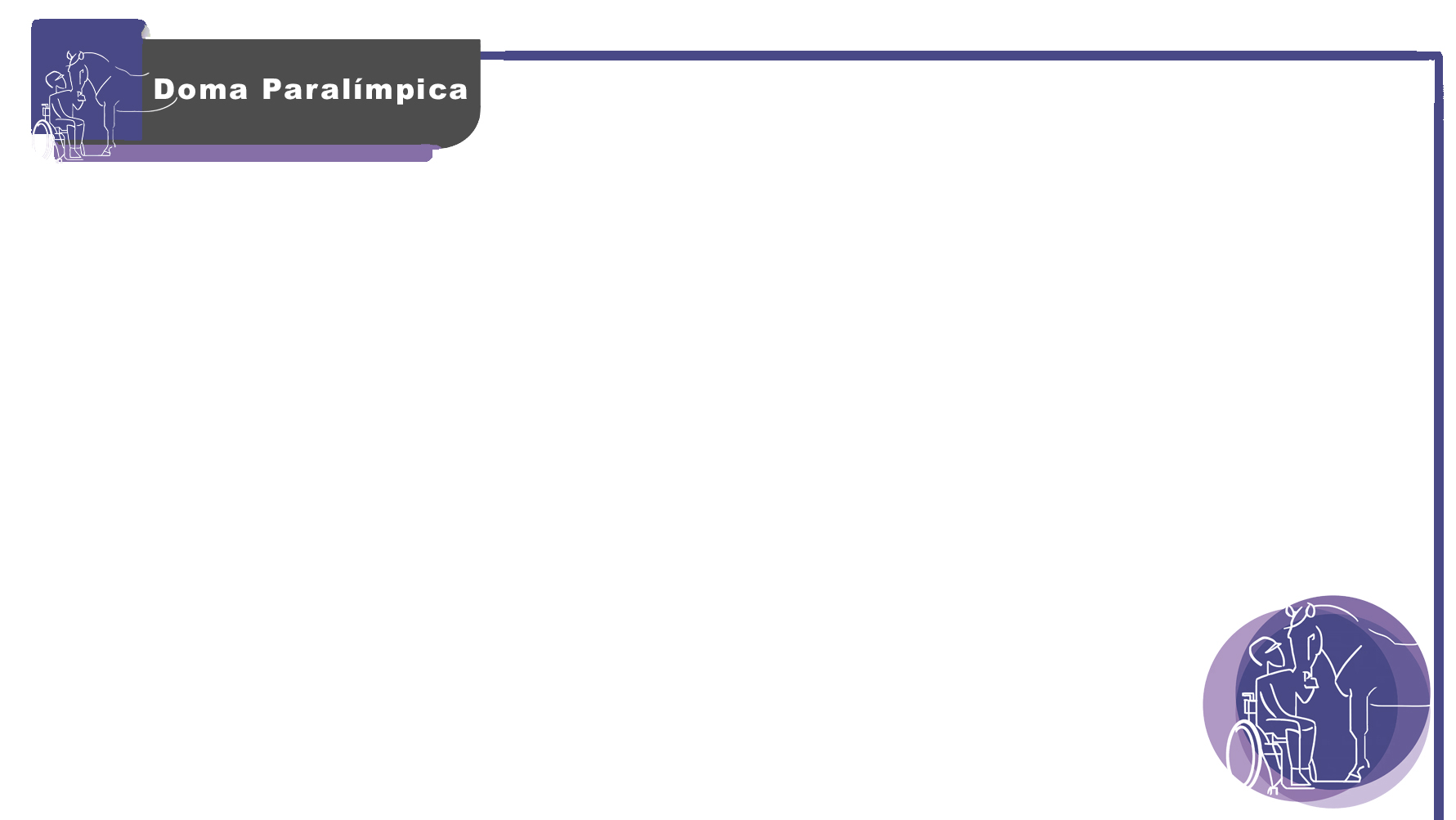 3. FORMACIÓN
FORMACIÓN ESPECÍFICA PARA COMISARIOS FEI

Apoyo en la promoción internacional de comisarios y actualización y formación de comisarios nacionales.
FORMACIÓN ESPECÍFICA PARA TÉCNICOS DEPORTIVOS
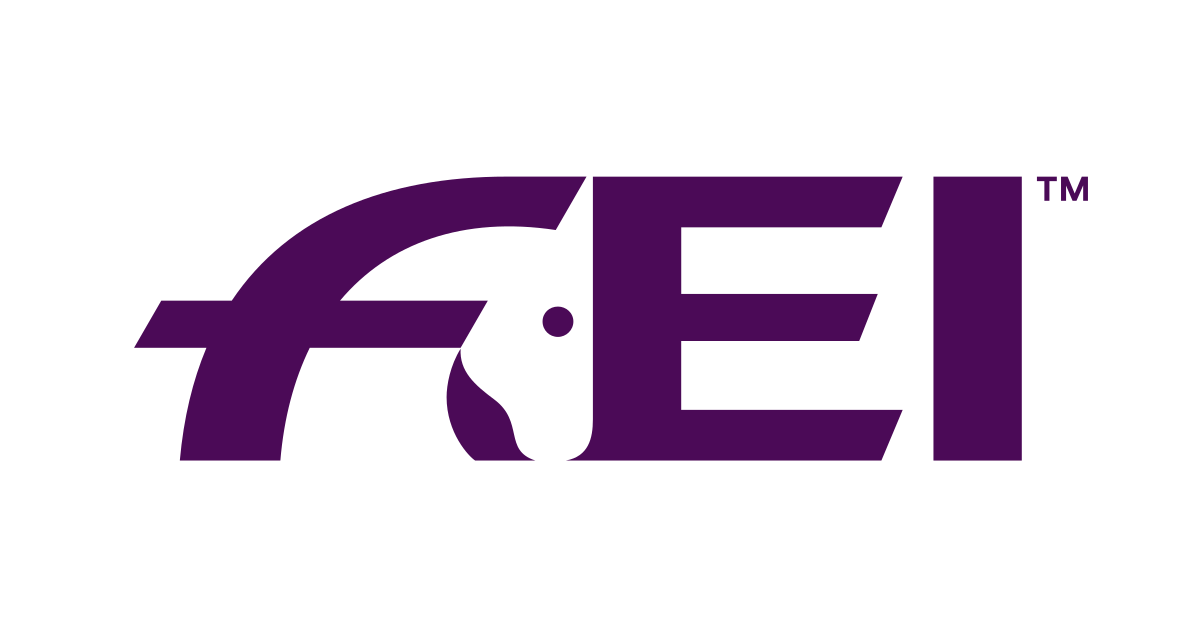 ACTUALIZACIÓN DE JUECES NACIONALES DE DP y Apoyo en la promoción internacional de jueces y clasificadores
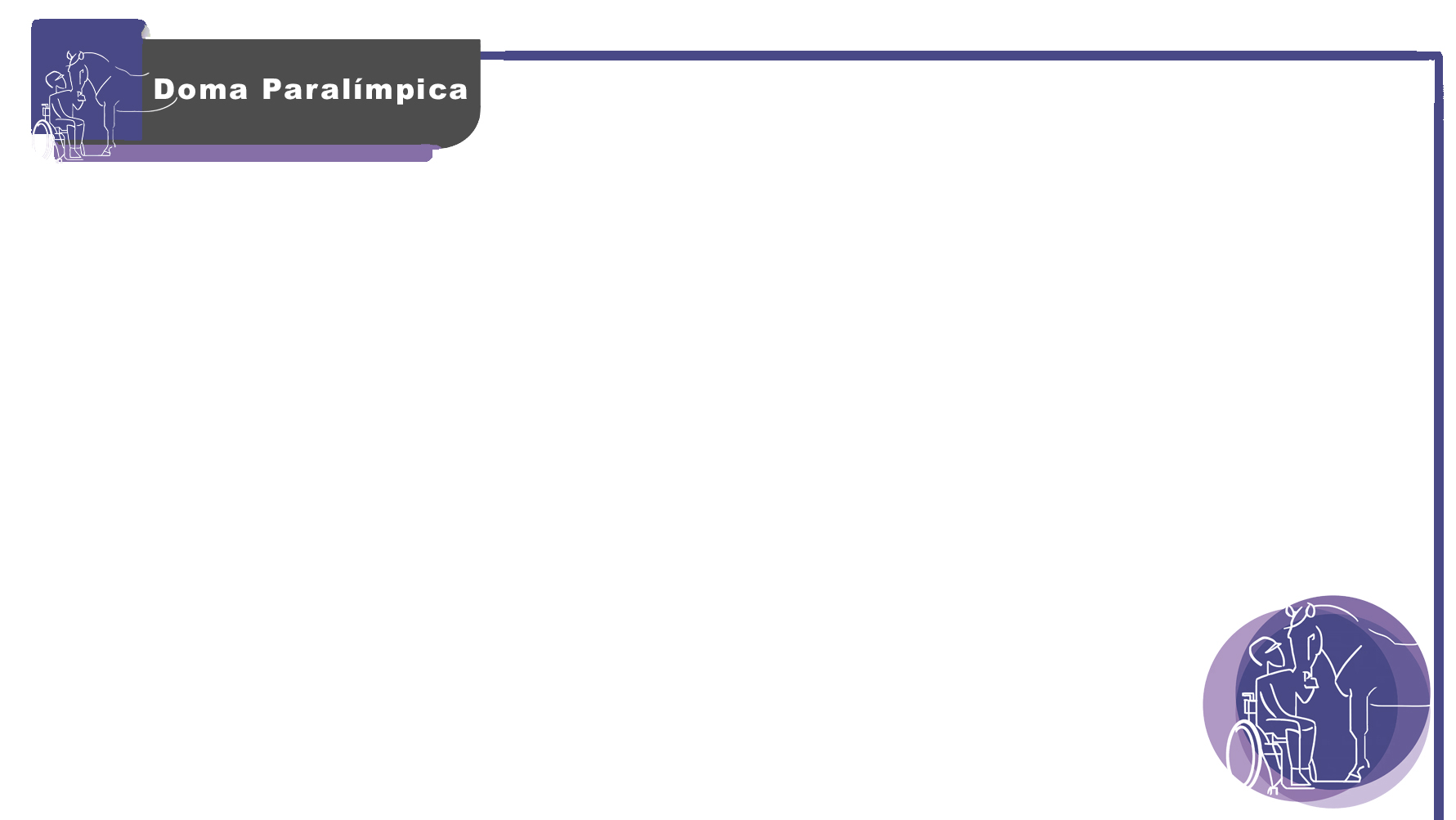 4. ESTRUCTURA TÉCNICA
Comisión Técnica/ órgano de selección: José Raga, Francisco Guerra y Fátima Cao
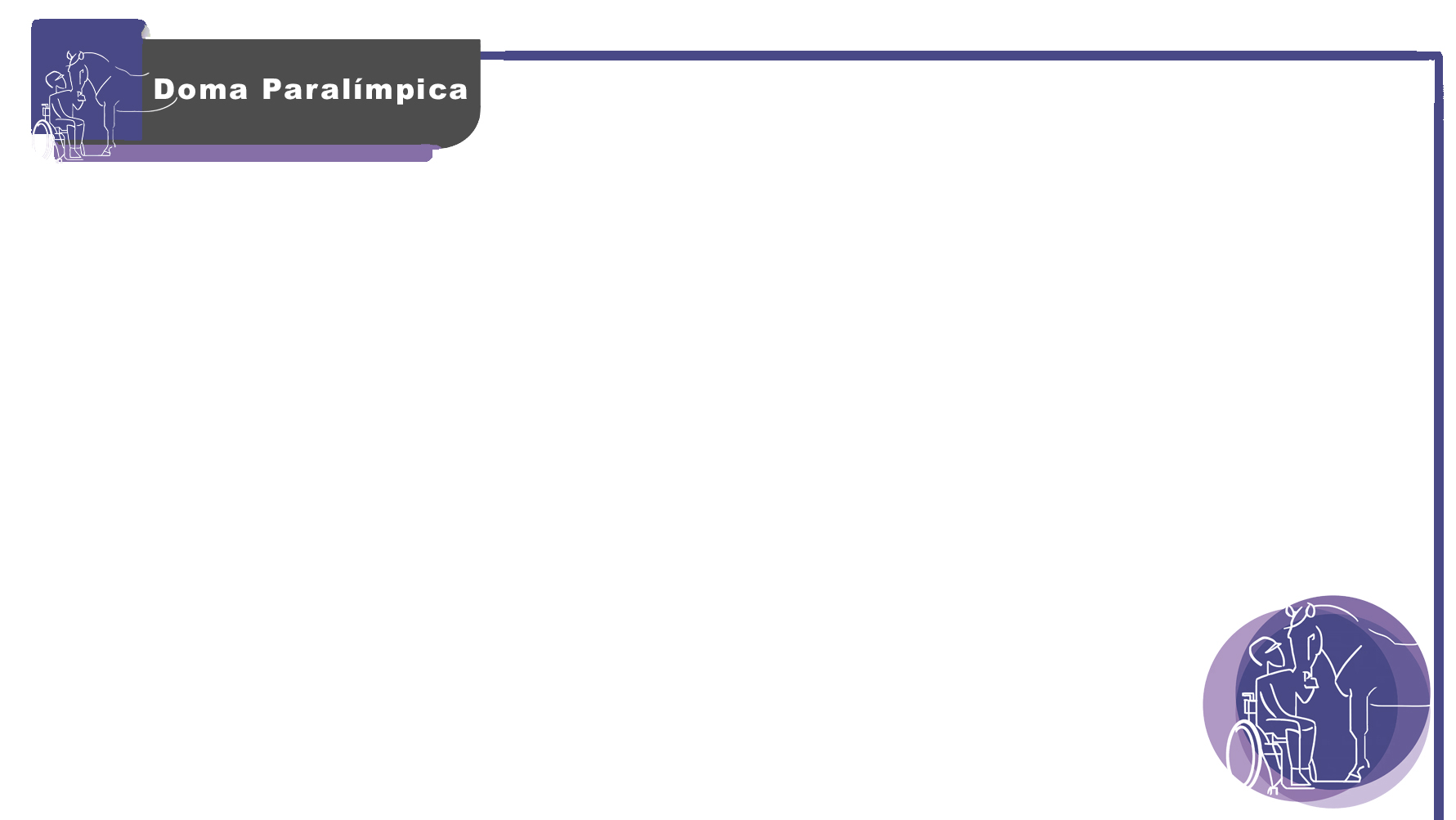 GRACIAS
Gracias
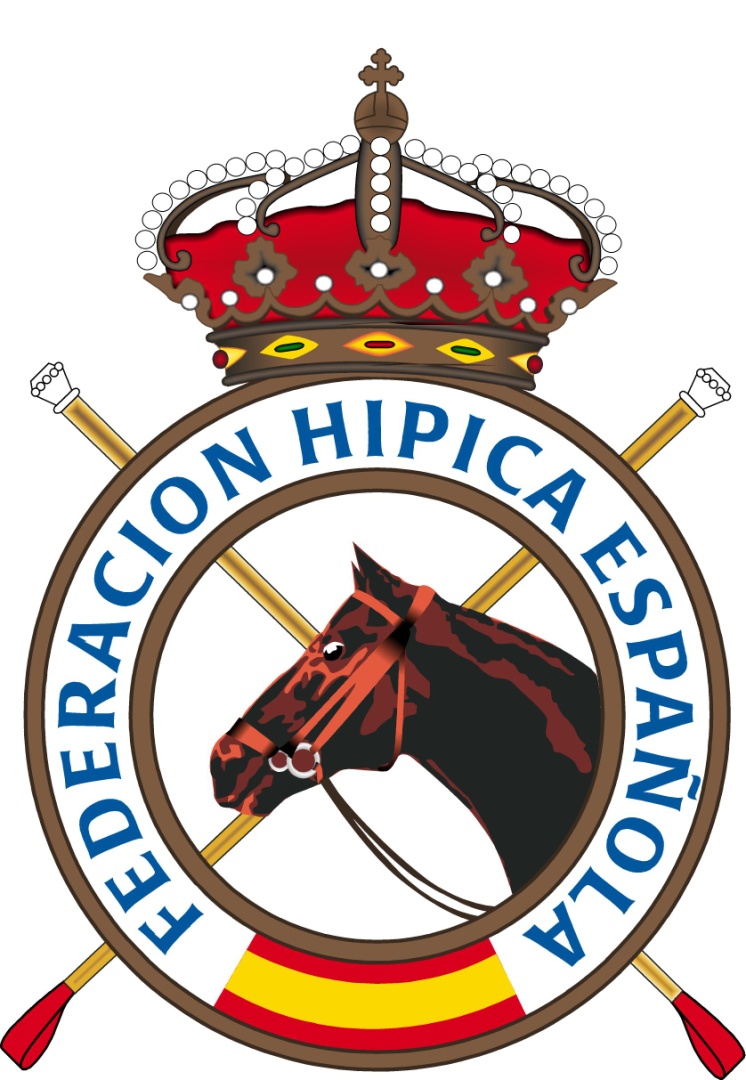 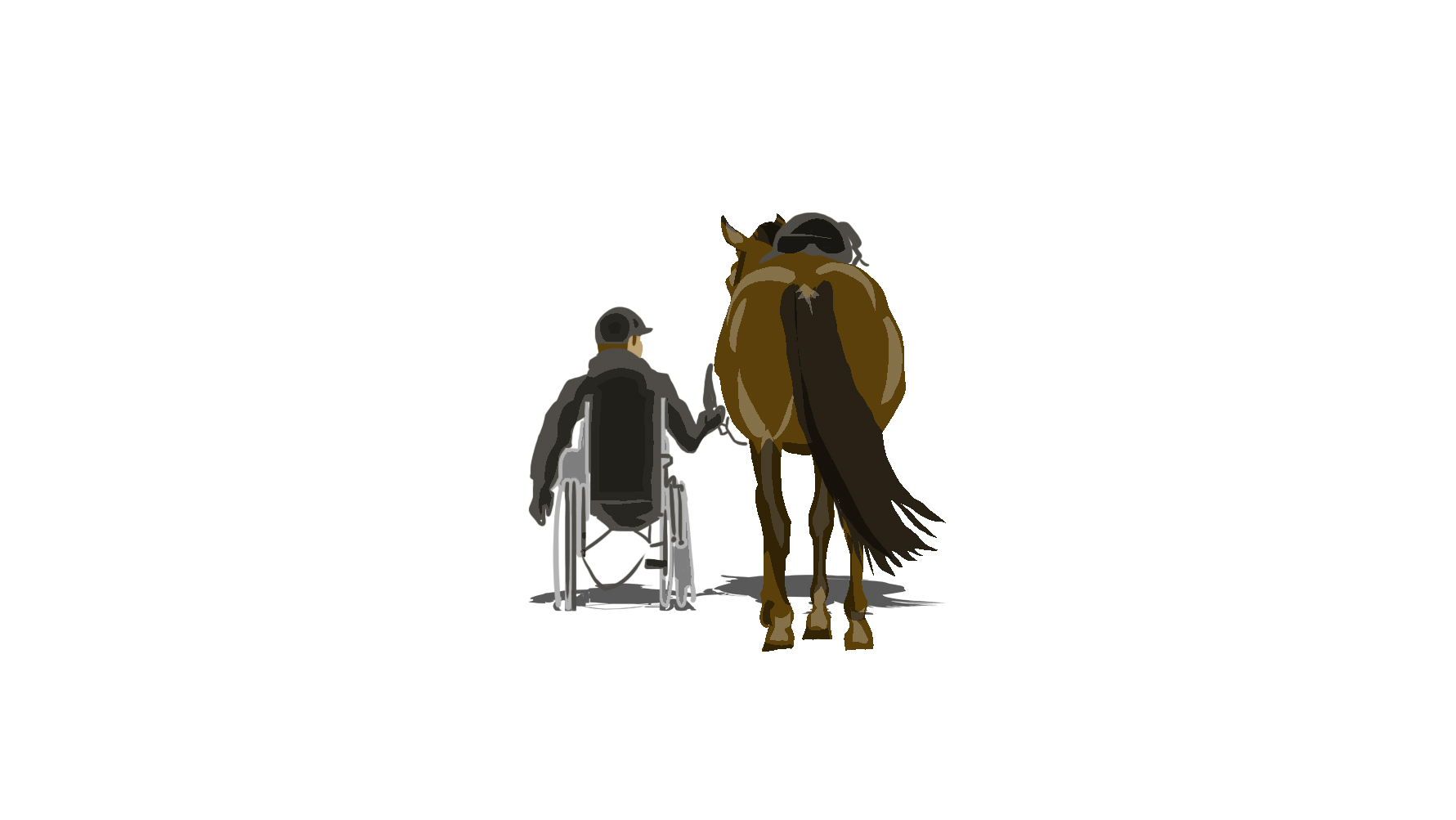